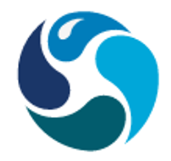 FilaChange 2022
Mixed layer eddies supply nutrients to enhance the spring phytoplankton bloom
Iury Simoes-Sousa, Amit Tandon, Filipe Pereira, Cauê Z. Lazaneo and Amala Mahadevan
(UMassD)                    (UMassD)       (USP/UMassD)               (USP)                                   (WHOI)
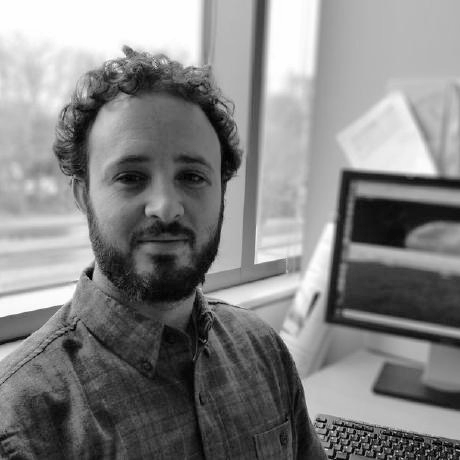 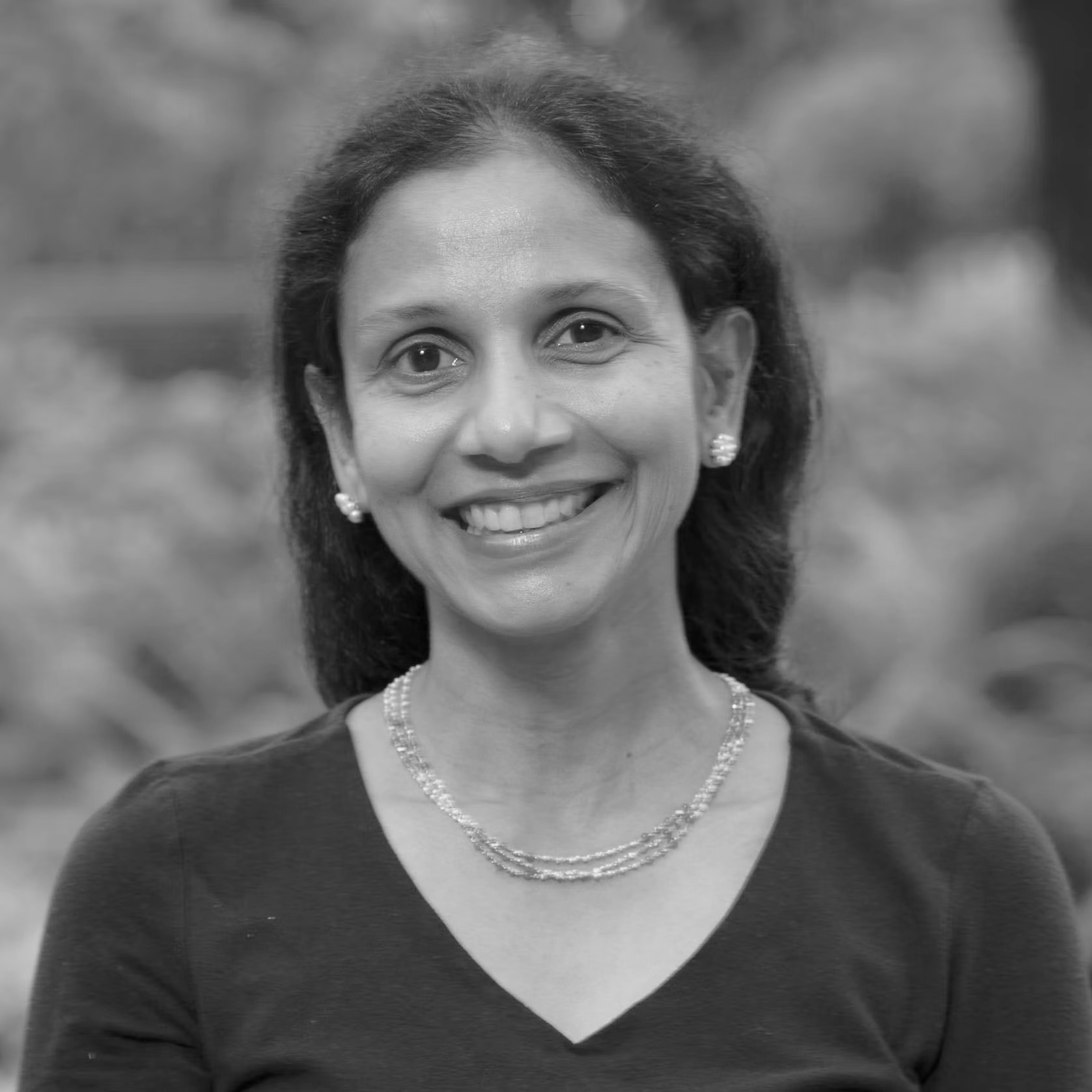 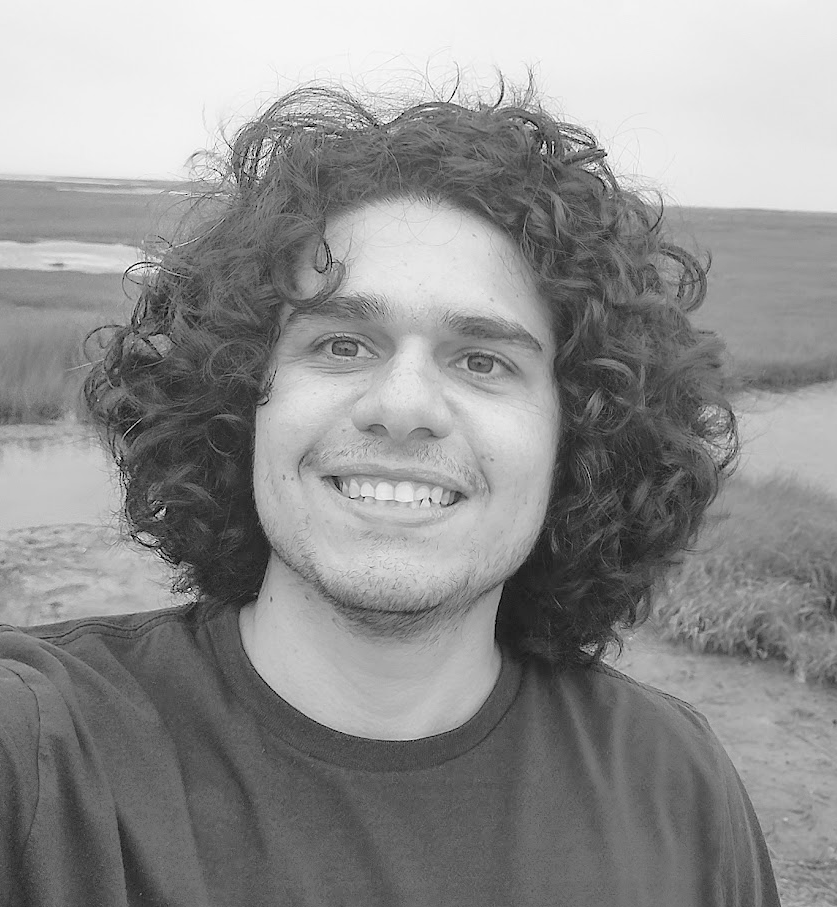 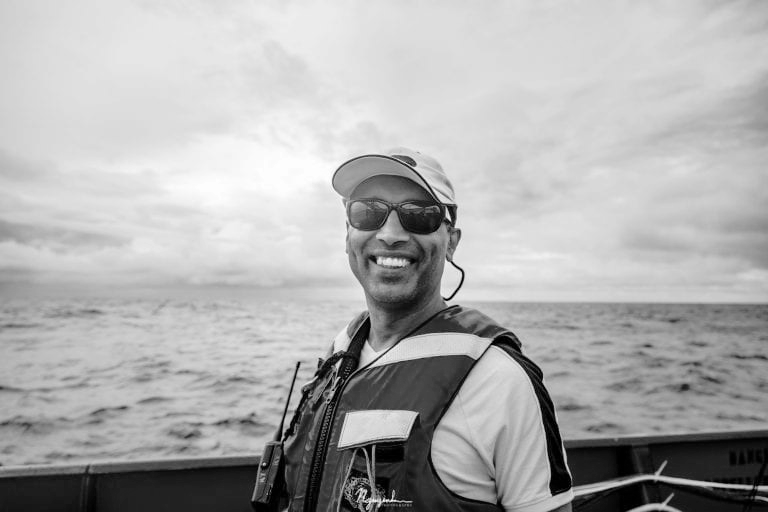 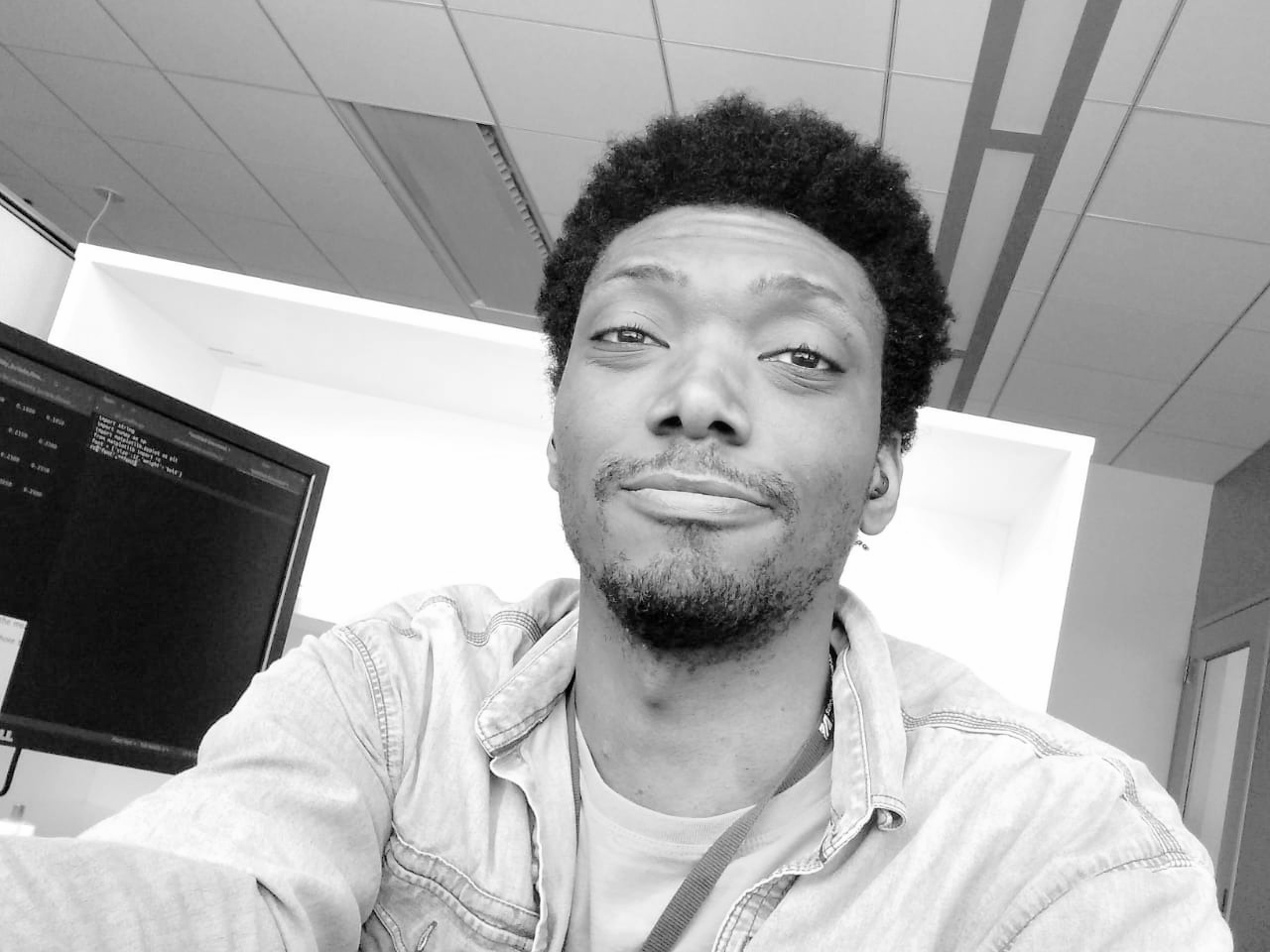 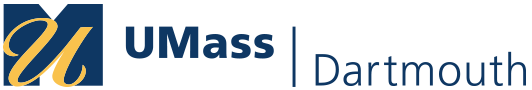 August 2022
Outline
Introduction
Experimental Setup
Initial Conditions and Forcing
Unstable Fronts
Coarse-grained Simulations
Springtime Bloom
Nutrient Fluxes
Summary and Acknowledgments
2
About me
About me - Interests and Collaborations
Programming and software dev  - Python, Julia, Matlab, FORTRAN, SQL, …
Open-source projects - xarray, geopandas, argopy, Oceananigans.jl
Combining big datasets - altimetry, moorings, Argo, drifters, hydrography

Sub/mesoscale eddy dynamics - Cesar Rocha, Ilson Silveira, Glenn Flierl
Air-sea interaction - Emily Shroyer, Simon deSzoeke, Debasis Sengupta
Biophysical processes - Amala Mahadevan (check iuryt/Bioceananigans.jl)
Turbulence and near-inertial waves - Sam Kelly
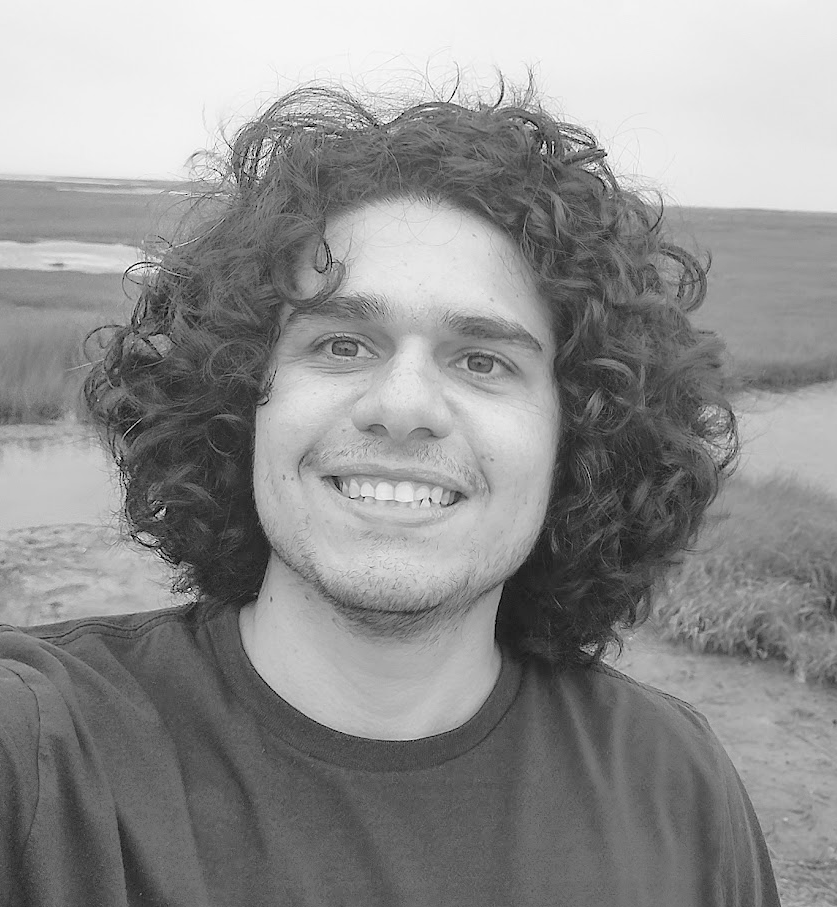 – 2023 –
PhD in Computational Science and Engineering
(Prof. Amit Tandon)
UMass Dartmouth
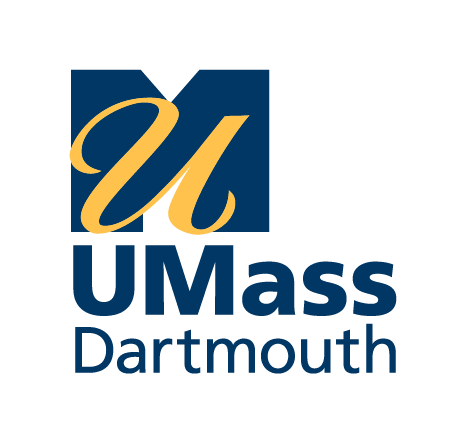 Follow me
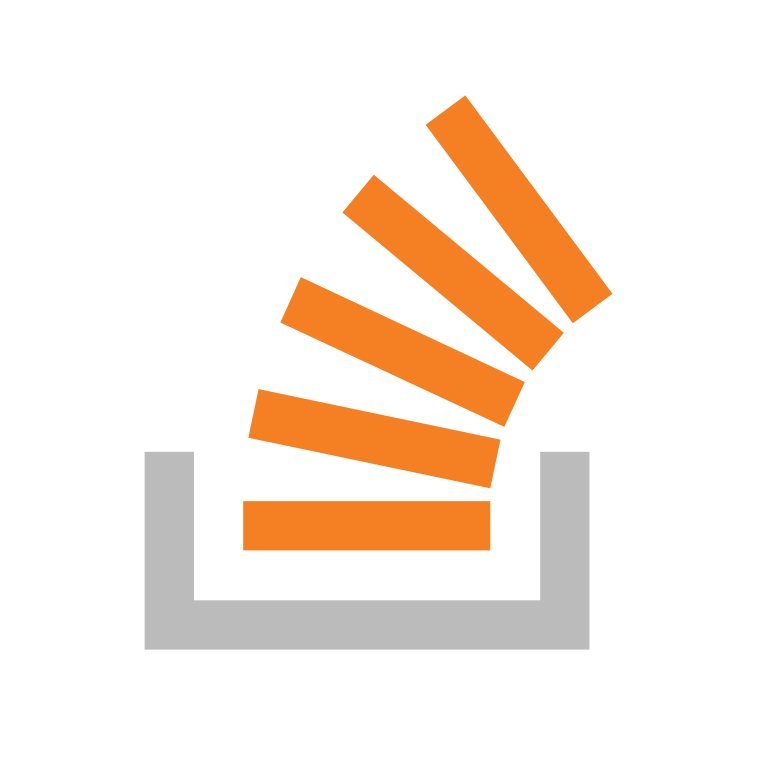 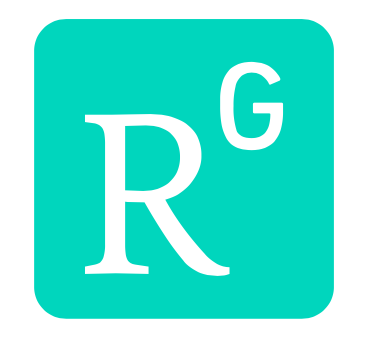 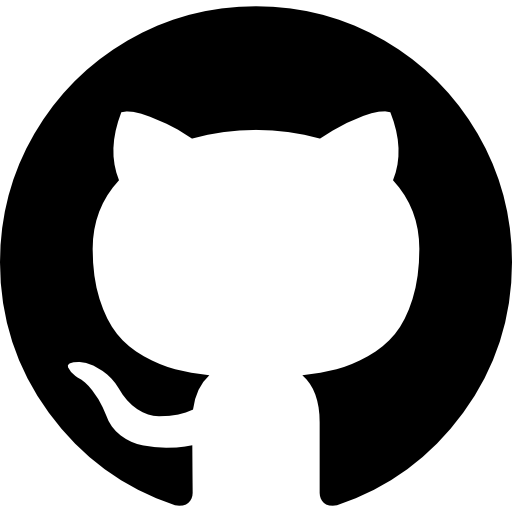 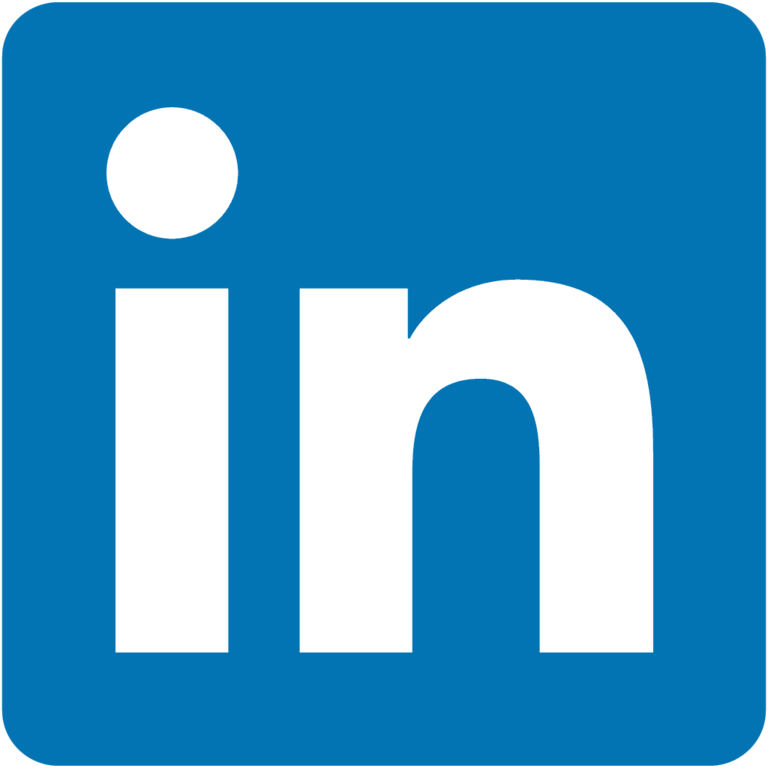 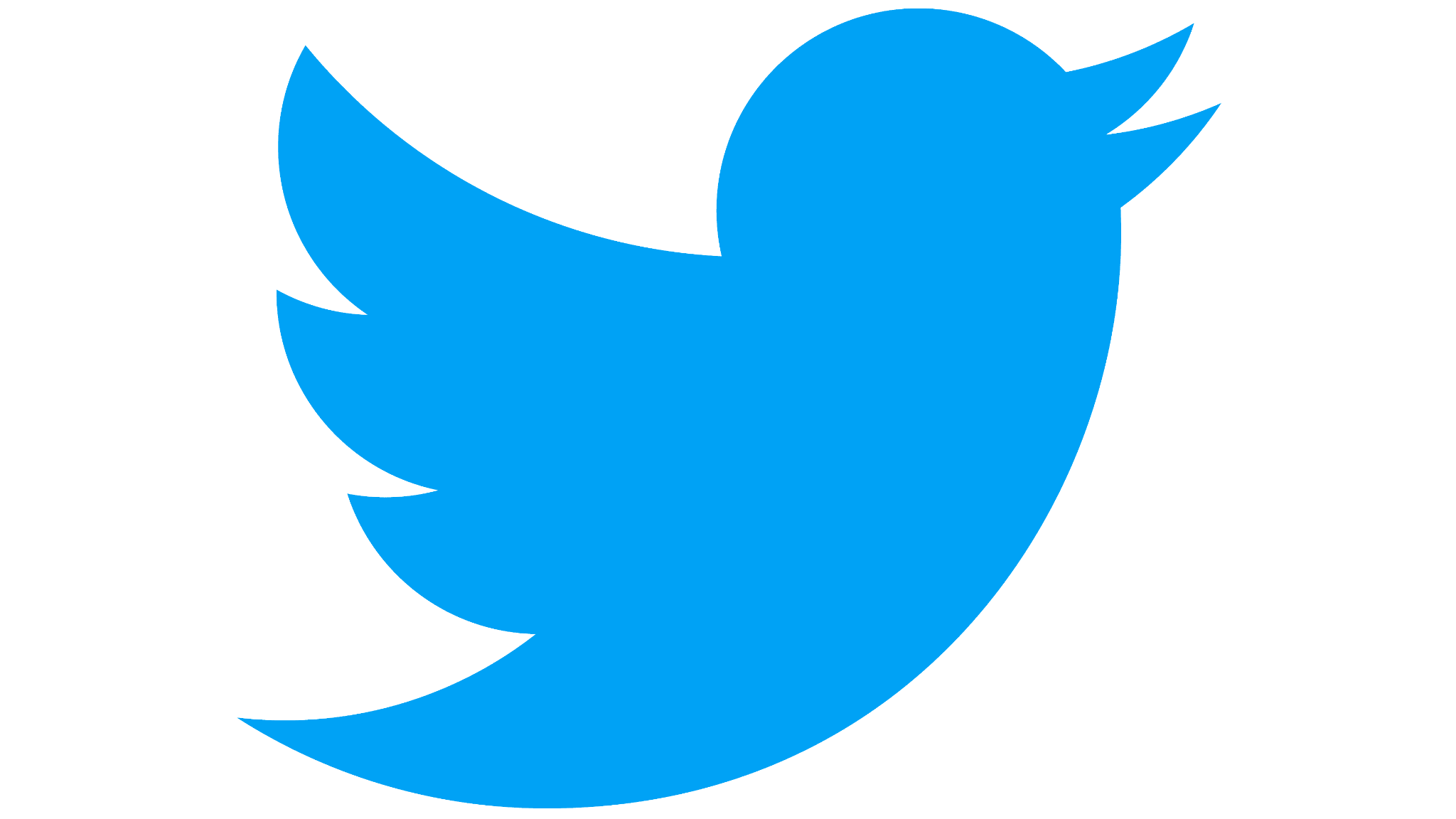 @iuryt
@iurytss
4
Introduction
Springtime in Land
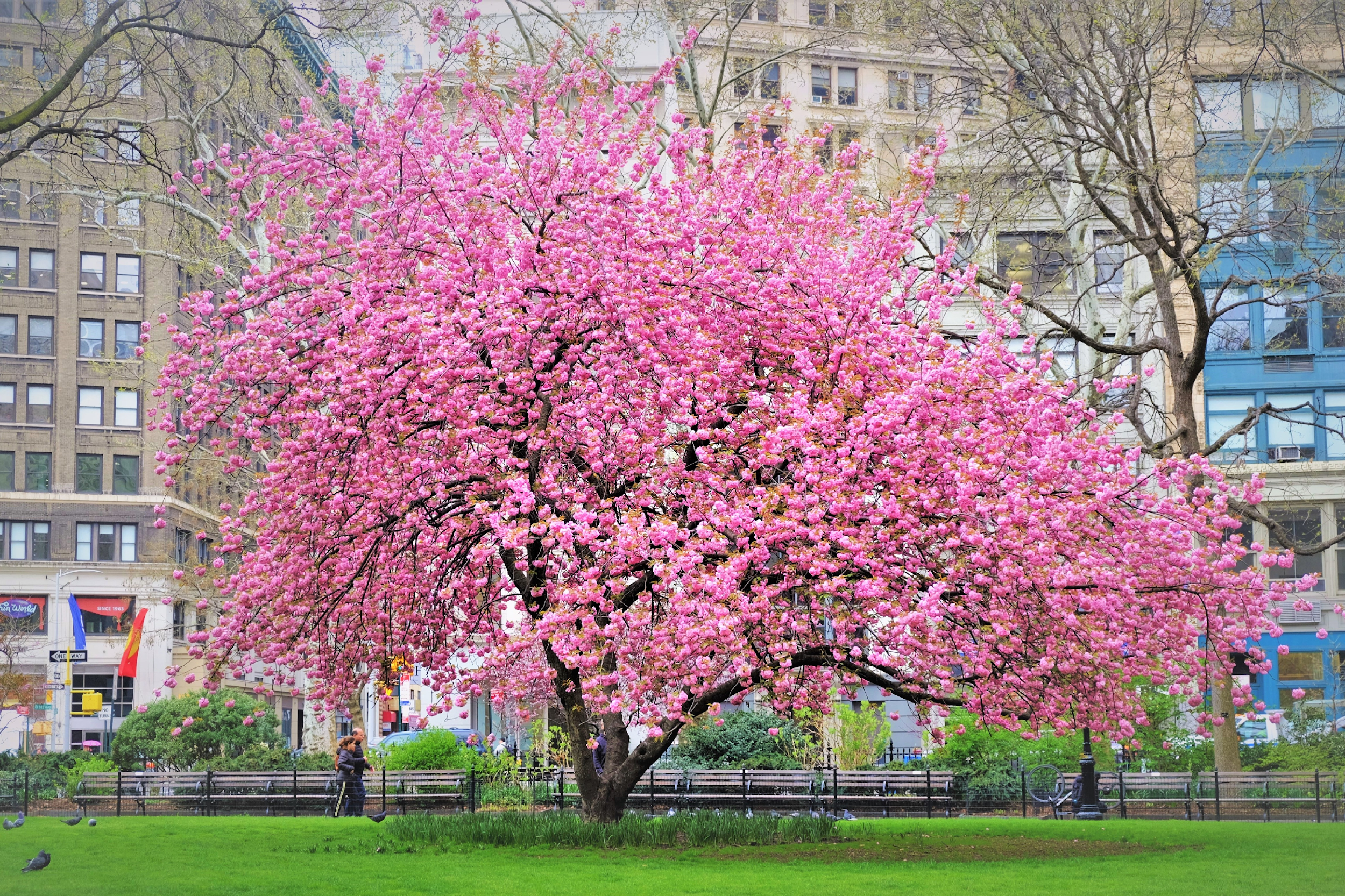 6
Springtime in Ocean
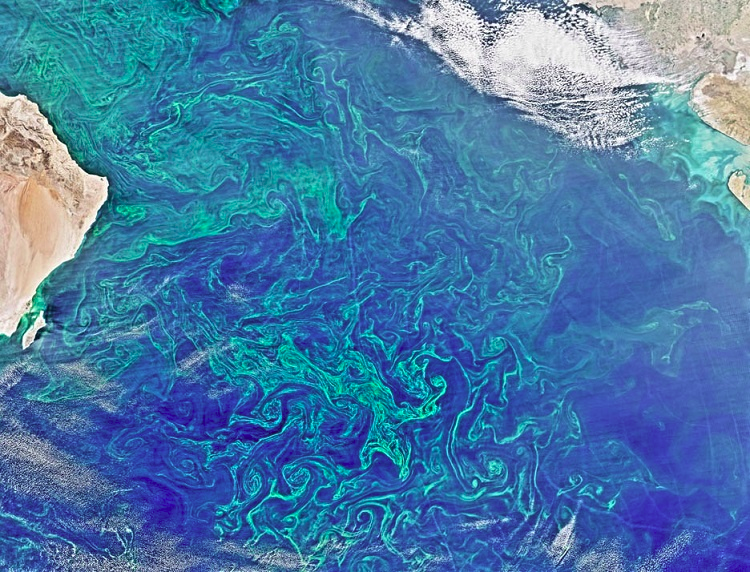 1% of photosynthetic biomass
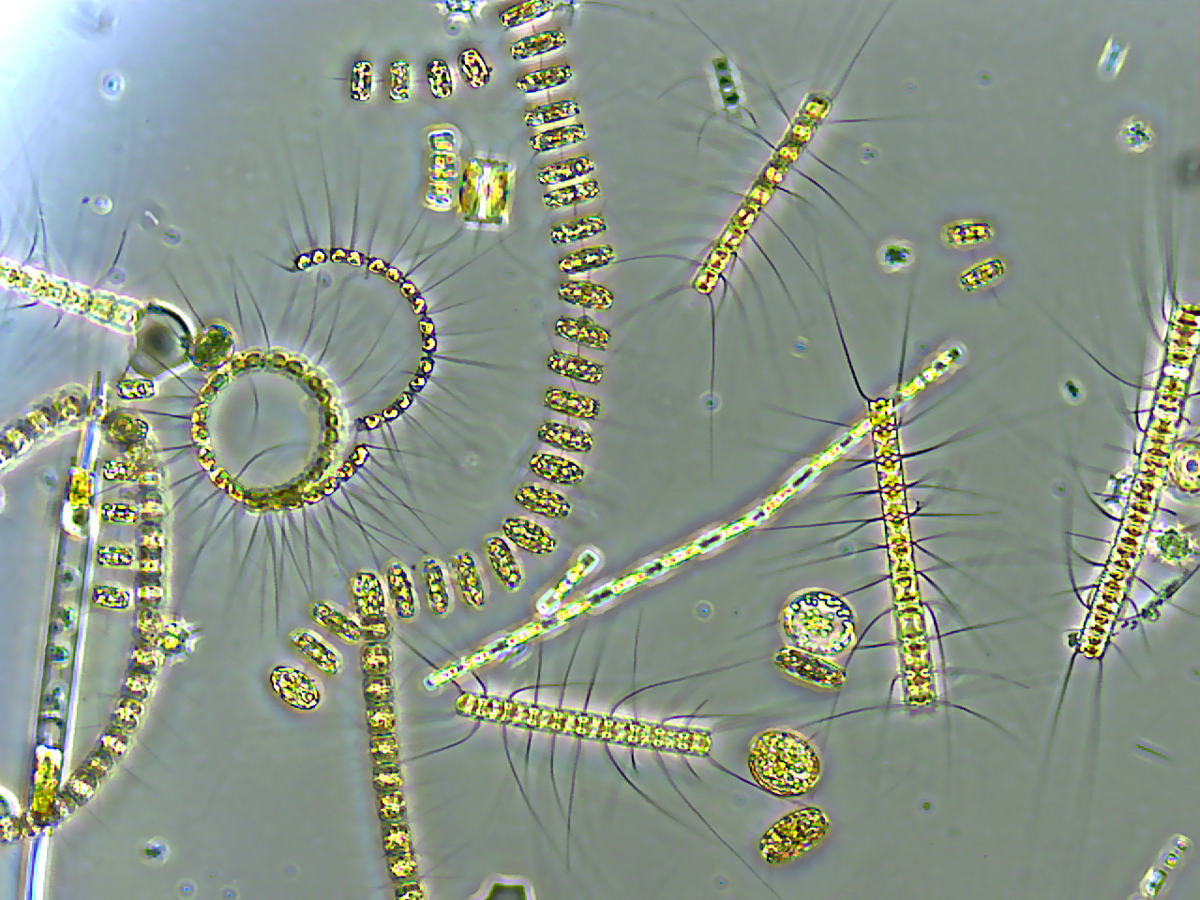 50% of global CO2 uptake!
7
Classic theory for phytoplankton springtime blooms
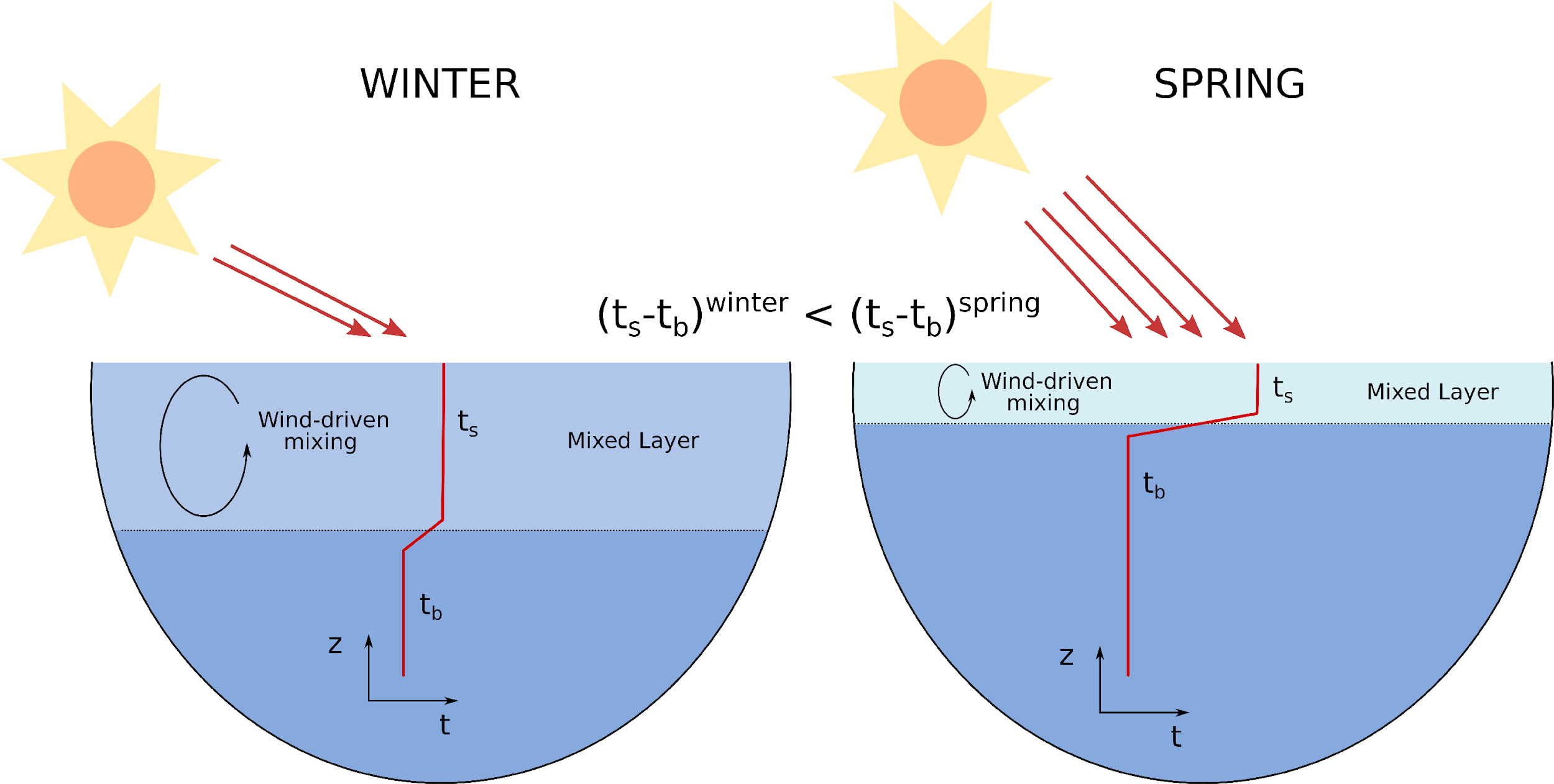 8
Classic theory for phytoplankton springtime blooms
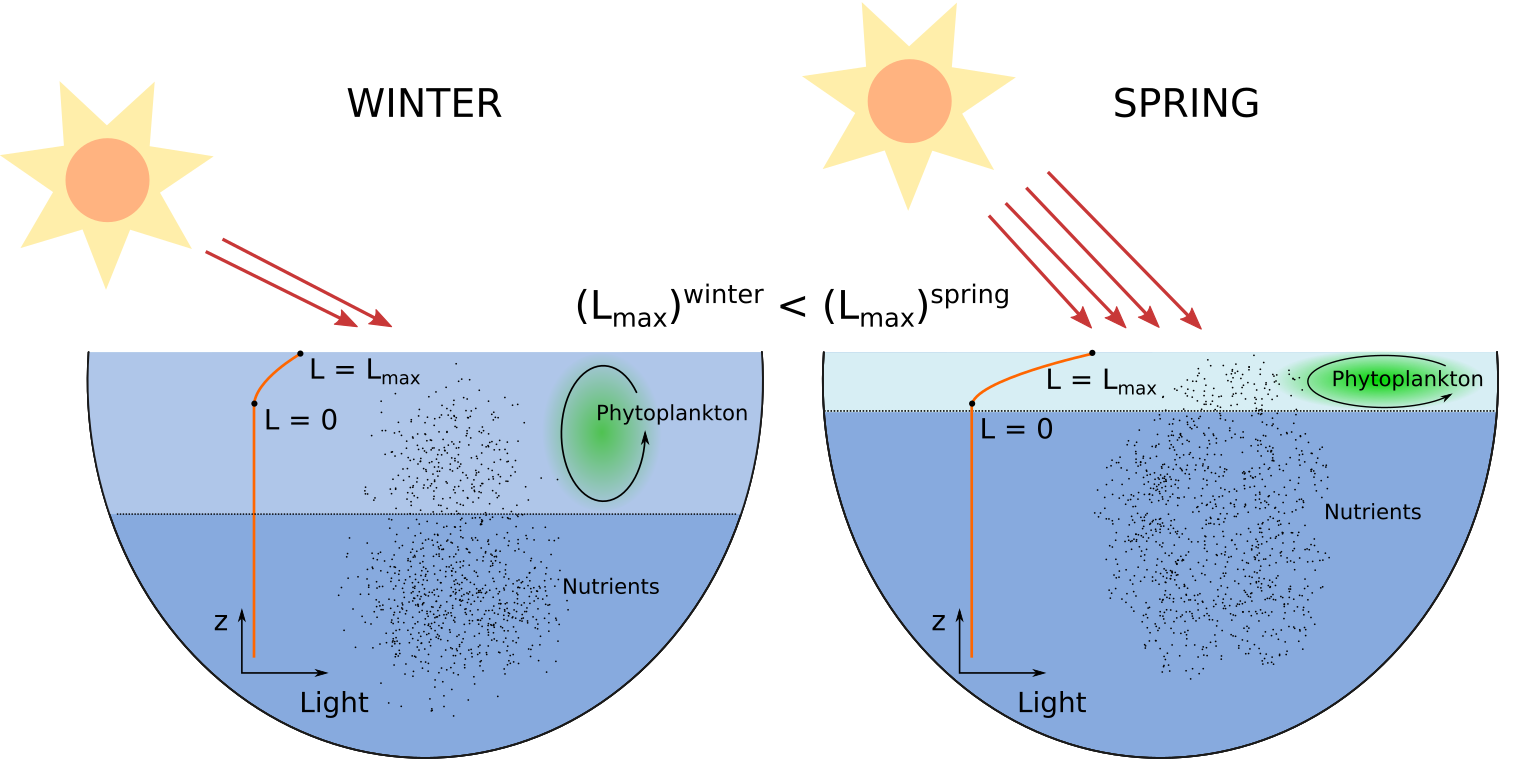 Sverdrup  (1953)
9
But the ocean is full of eddies and filaments
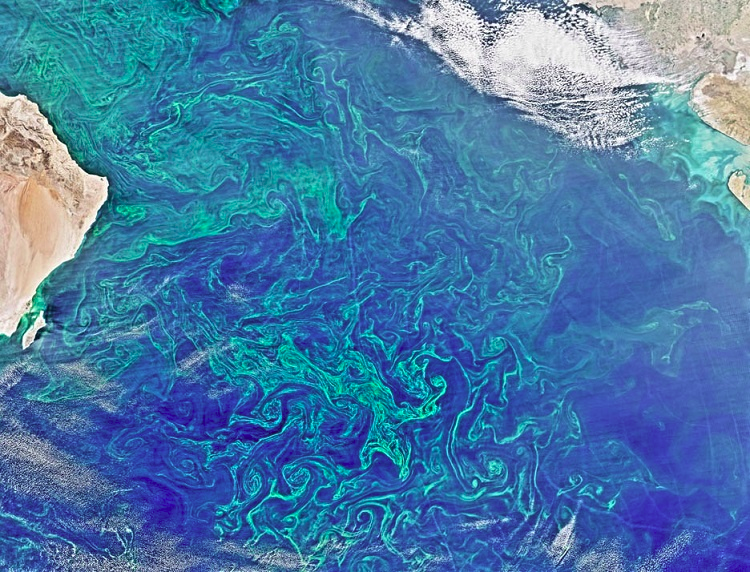 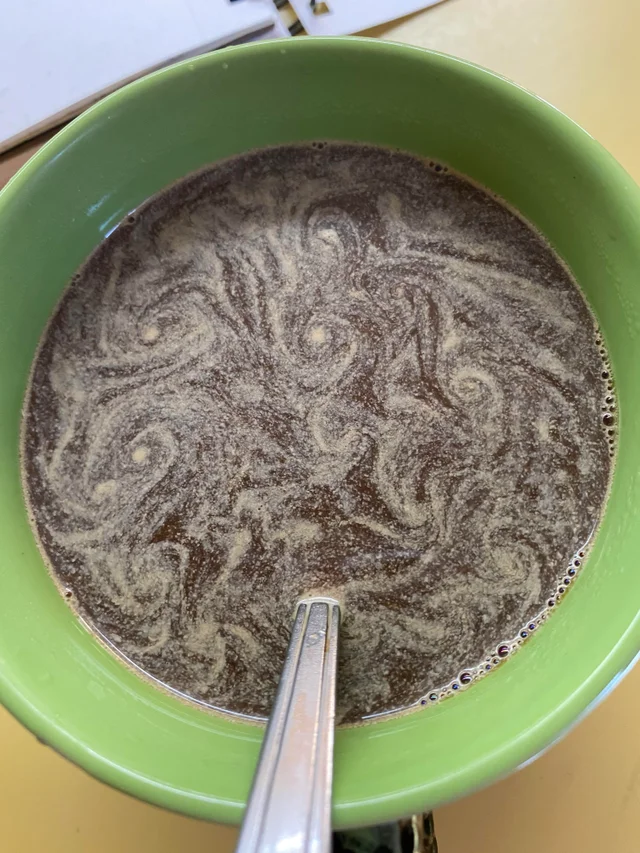 10
Mixed-layer eddies
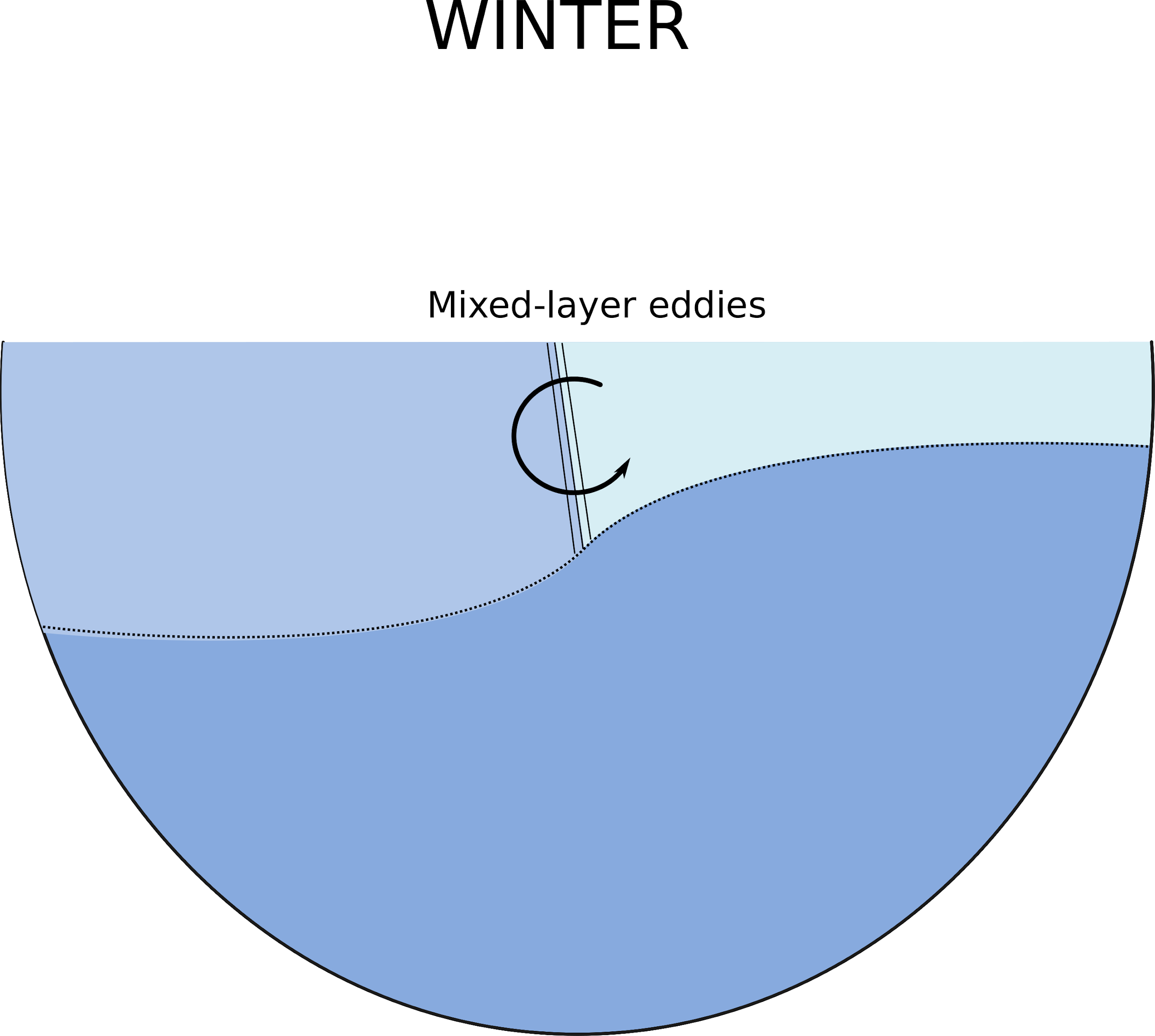 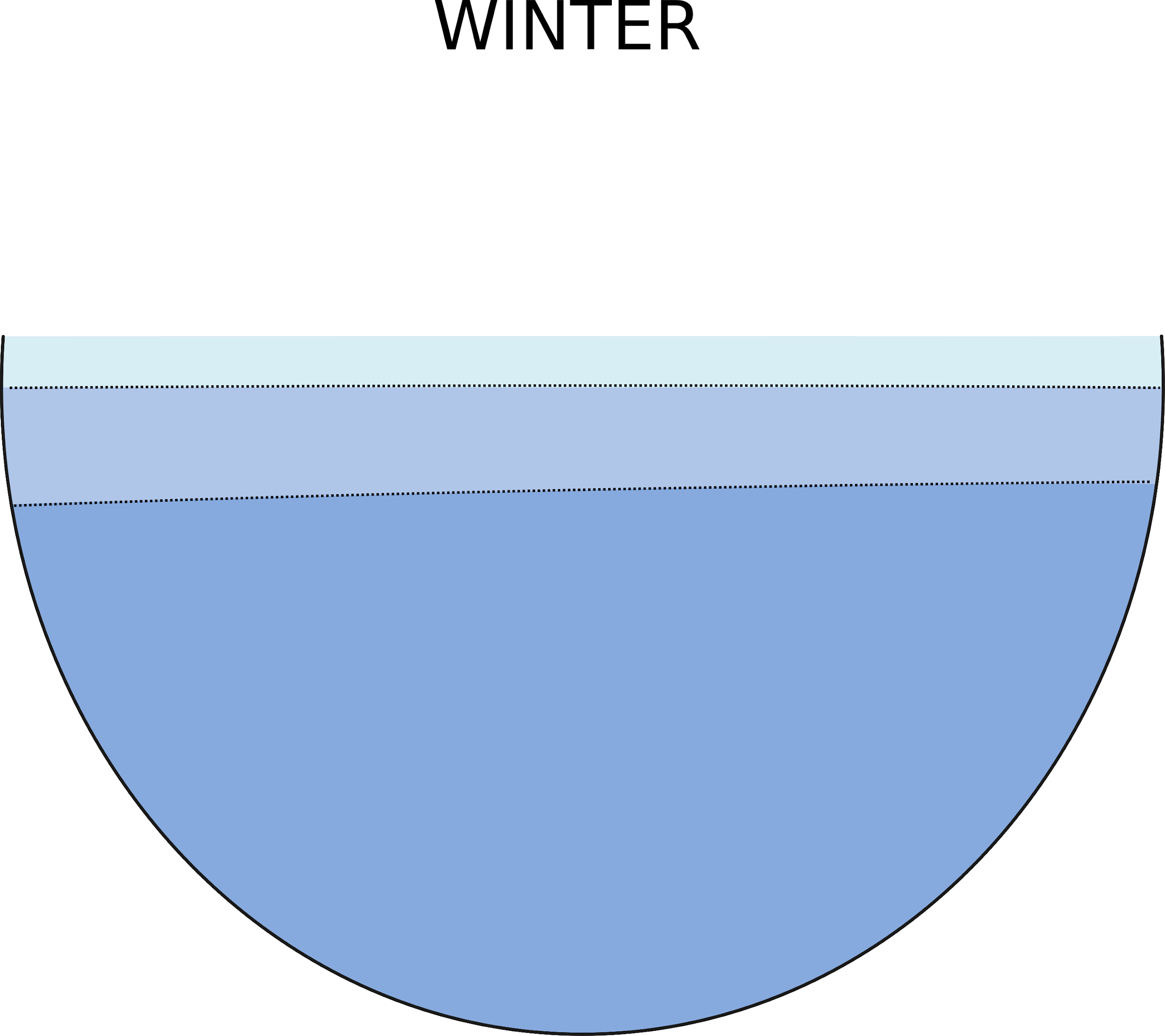 Mixed-layer eddies drain the potential energy from fronts and enhance stratification!
11
Mixed-layer eddies and springtime blooms
Mixed-layer instabilities anticipate phytoplankton bloom by 20-30 days!
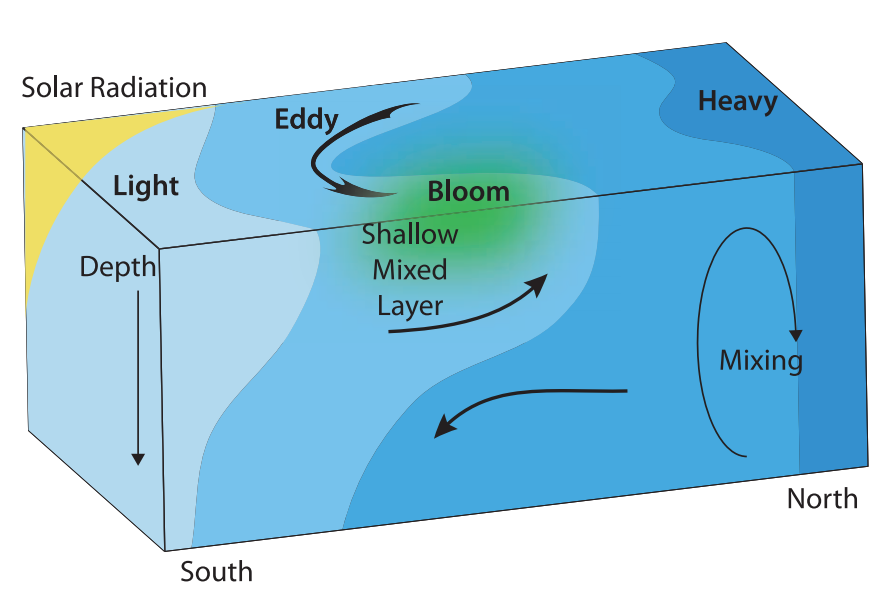 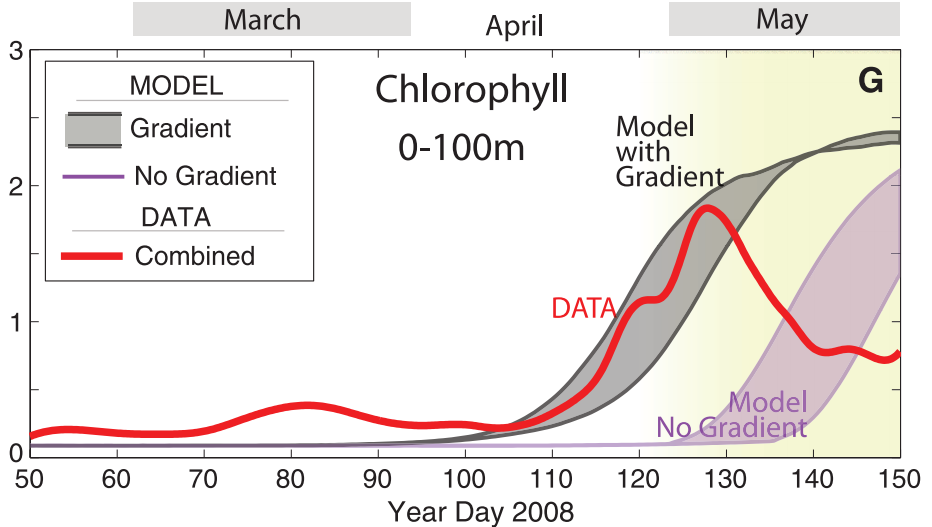 Mahadevan et al.  (2012)
12
Mixed-layer eddies and springtime blooms
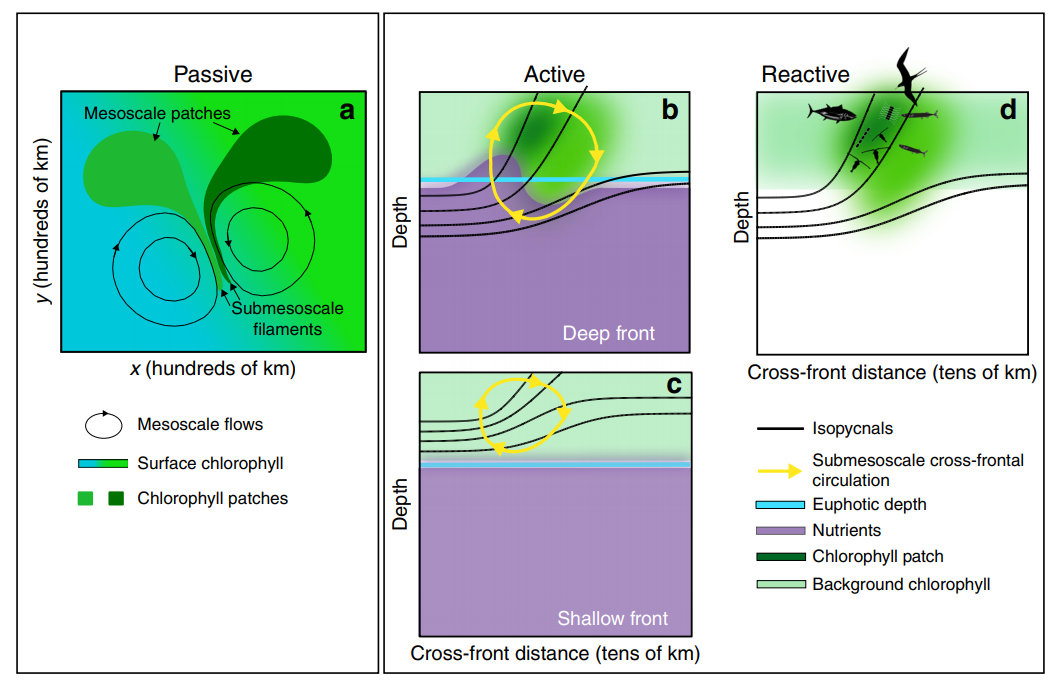 Submesoscale fronts can also influence the diversity and structure of the food web!
Levy et al.  (2018)
13
Scientific Questions
What is the contribution of the vertical nutrient fluxes driven by mixed-layer eddies to the springtime bloom in high latitudes? 

Do existing mixed-layer eddies parameterizations (Fox-kemper et al., 2008; Omand et al., 2015) capture this contribution?
14
Scientific Questions
What is the contribution of the vertical nutrient fluxes driven by mixed-layer eddies to the springtime bloom in high latitudes? 

Do existing mixed-layer eddies parameterizations (Fox-Kemper et al., 2011; Omand et al., 2015) capture this contribution?
15
Experimental Setup
Biogeochemical model - Phytoplankton equation
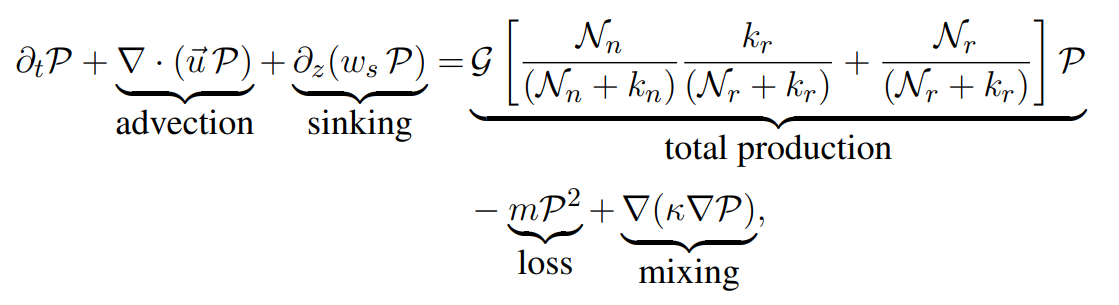 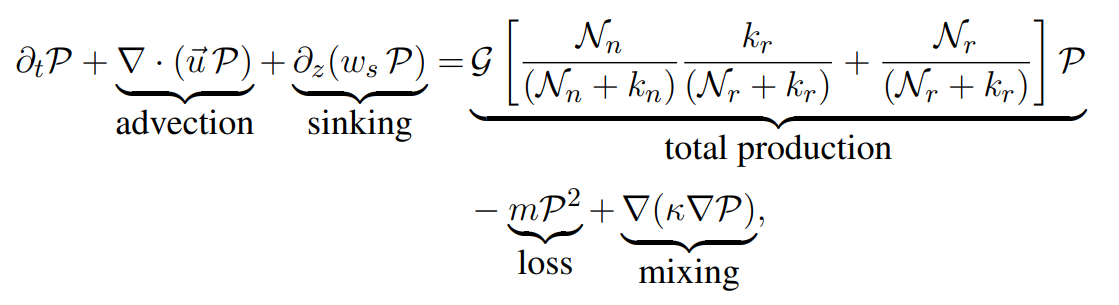 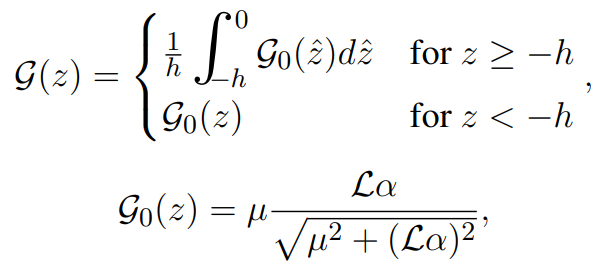 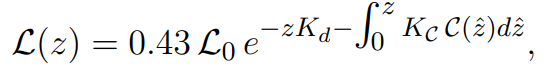 17
Biogeochemical model - Phytoplankton equation
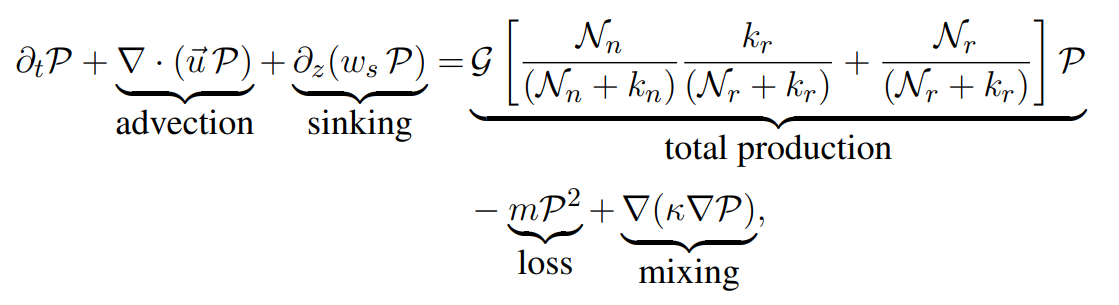 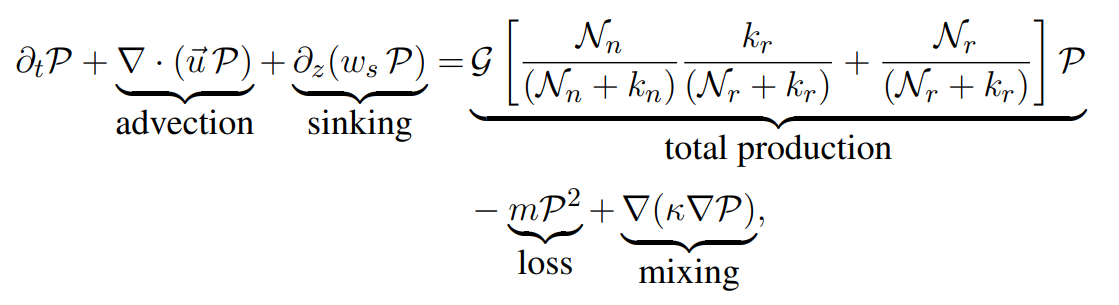 (Bagniewski et al., 2011; Gruber et al., 2006; Freilich and Mahadevan, 2019)
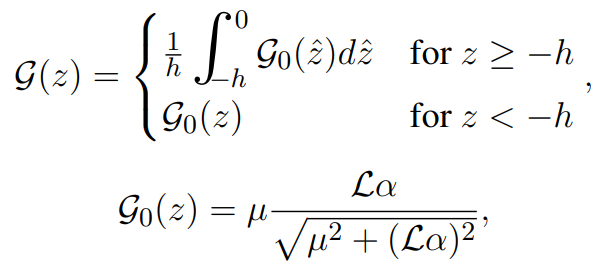 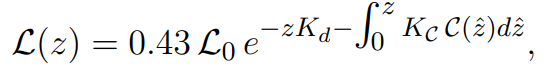 18
Biogeochemical model - Phytoplankton equation
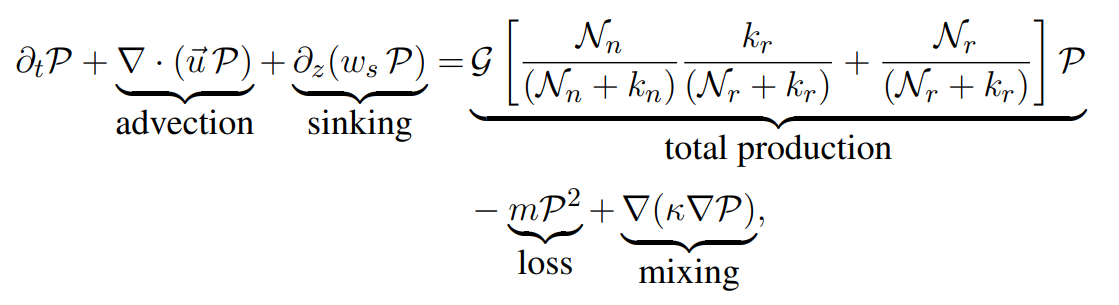 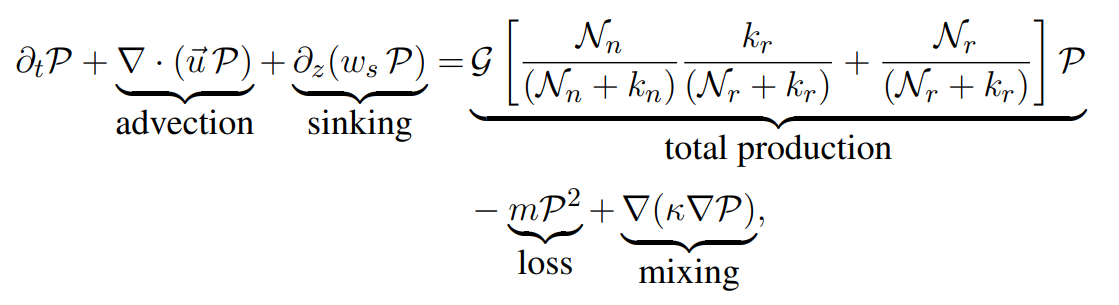 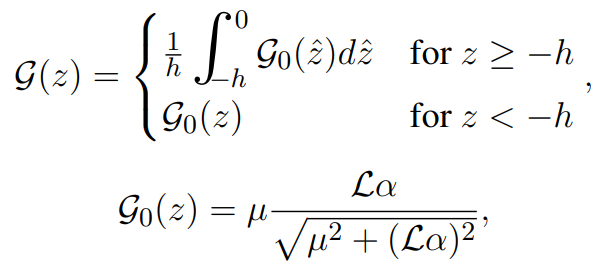 Light-limiting growth averaged over the mixed layer
(Fasham et al., 1990)
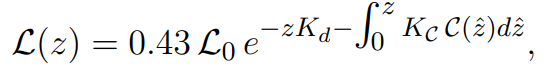 19
Biogeochemical model - Phytoplankton equation
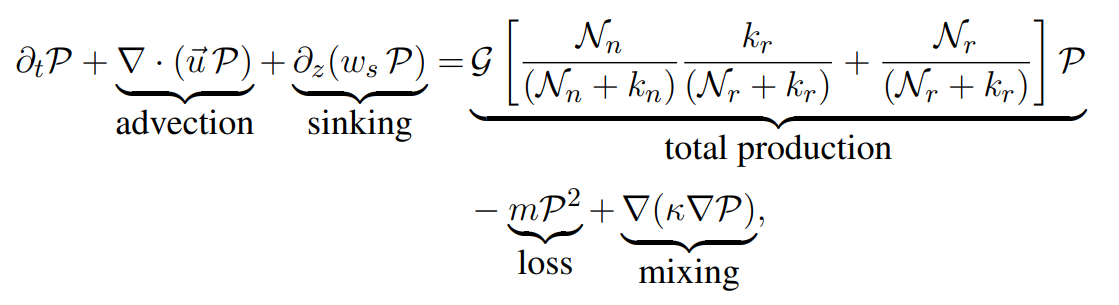 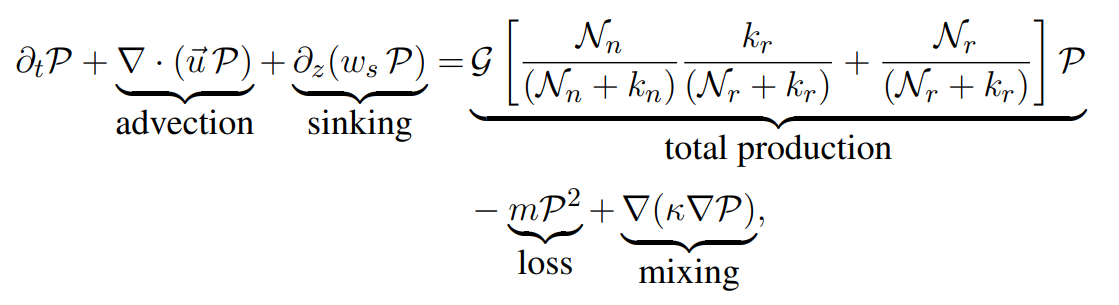 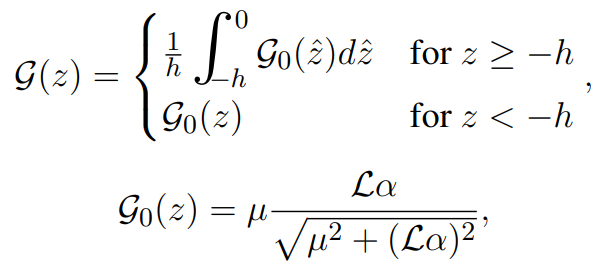 Maximum growth rate
(varied from 0.5-1.25 day-1)
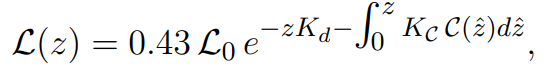 20
Biogeochemical model - Phytoplankton equation
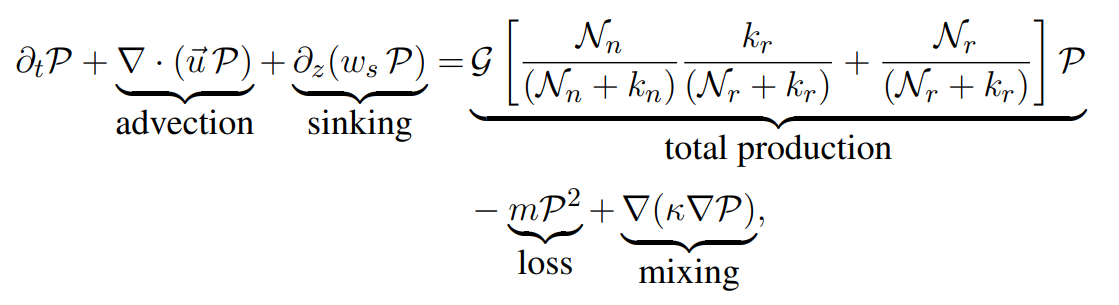 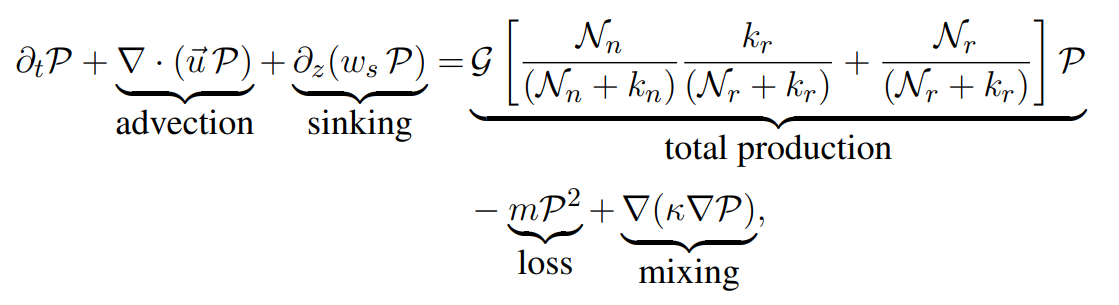 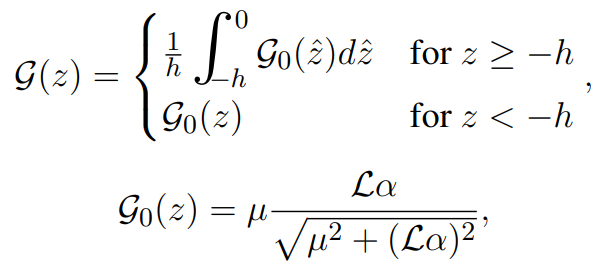 Light attenuation due to phytoplankton shading
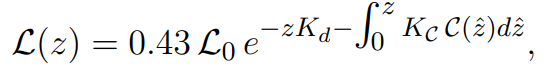 21
Biogeochemical model - Nutrients equations
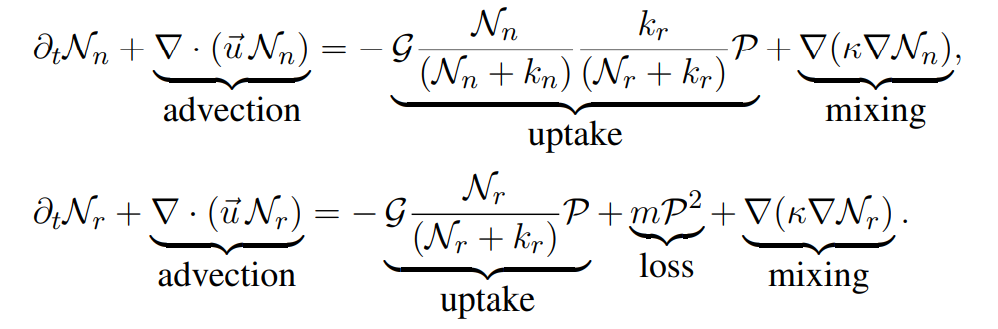 death
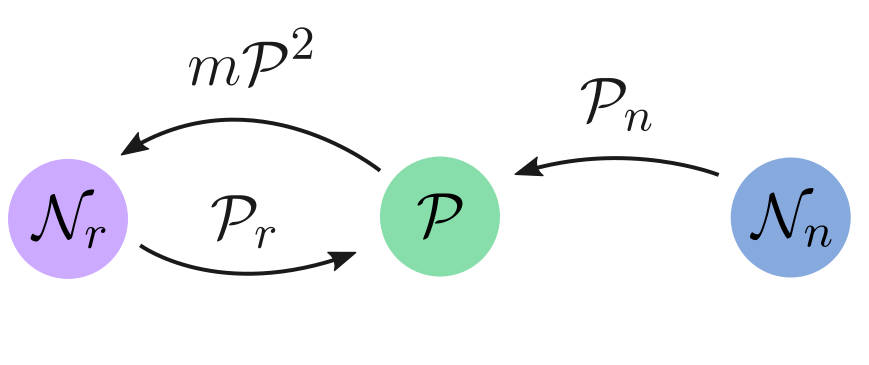 new
production
recycled
production
22
Biogeochemical model - Nutrients equations
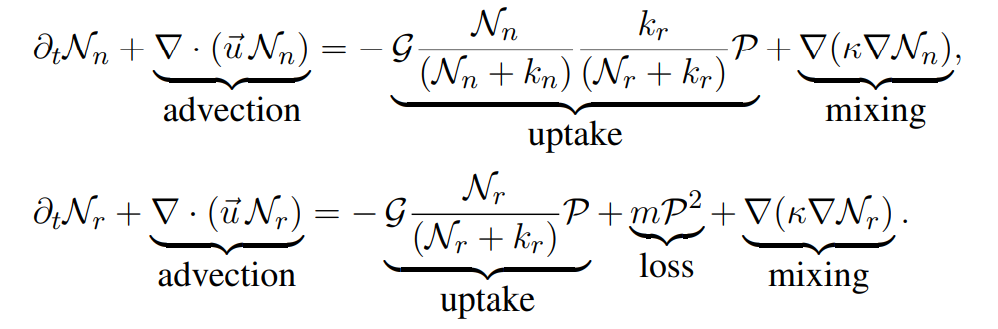 death
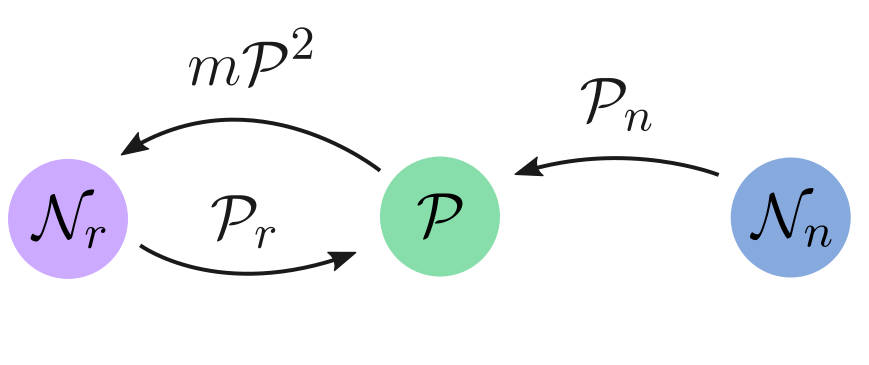 new
production
recycled
production
23
Initial Conditions and Forcing
Initial conditions based on data
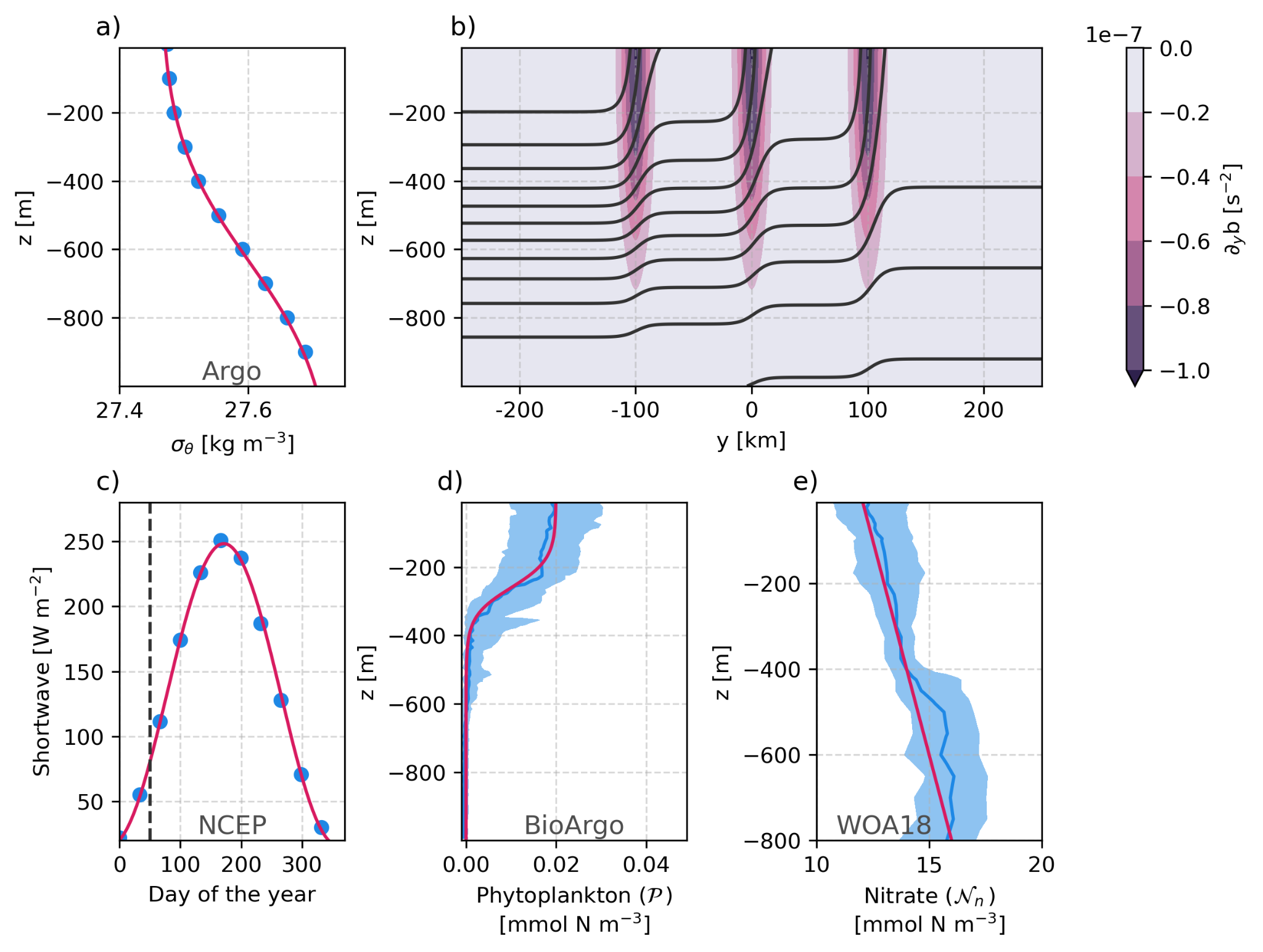 60°N
(North Atlantic)
25
Initial conditions based on data - Background stratification
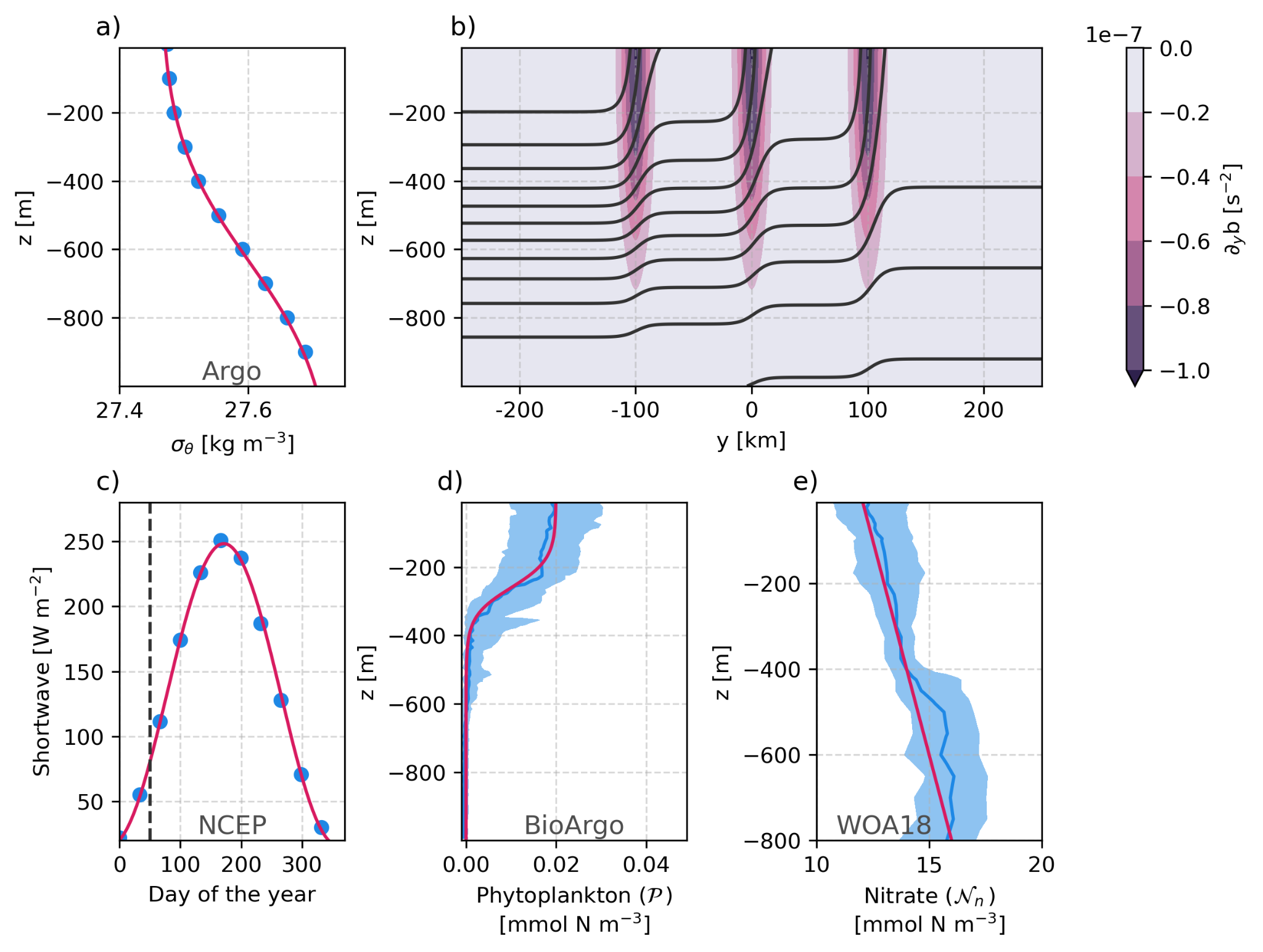 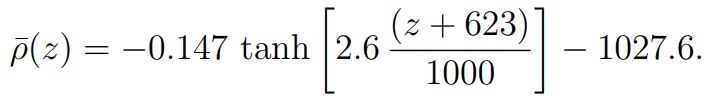 26
Initial conditions based on data - Fronts and domain
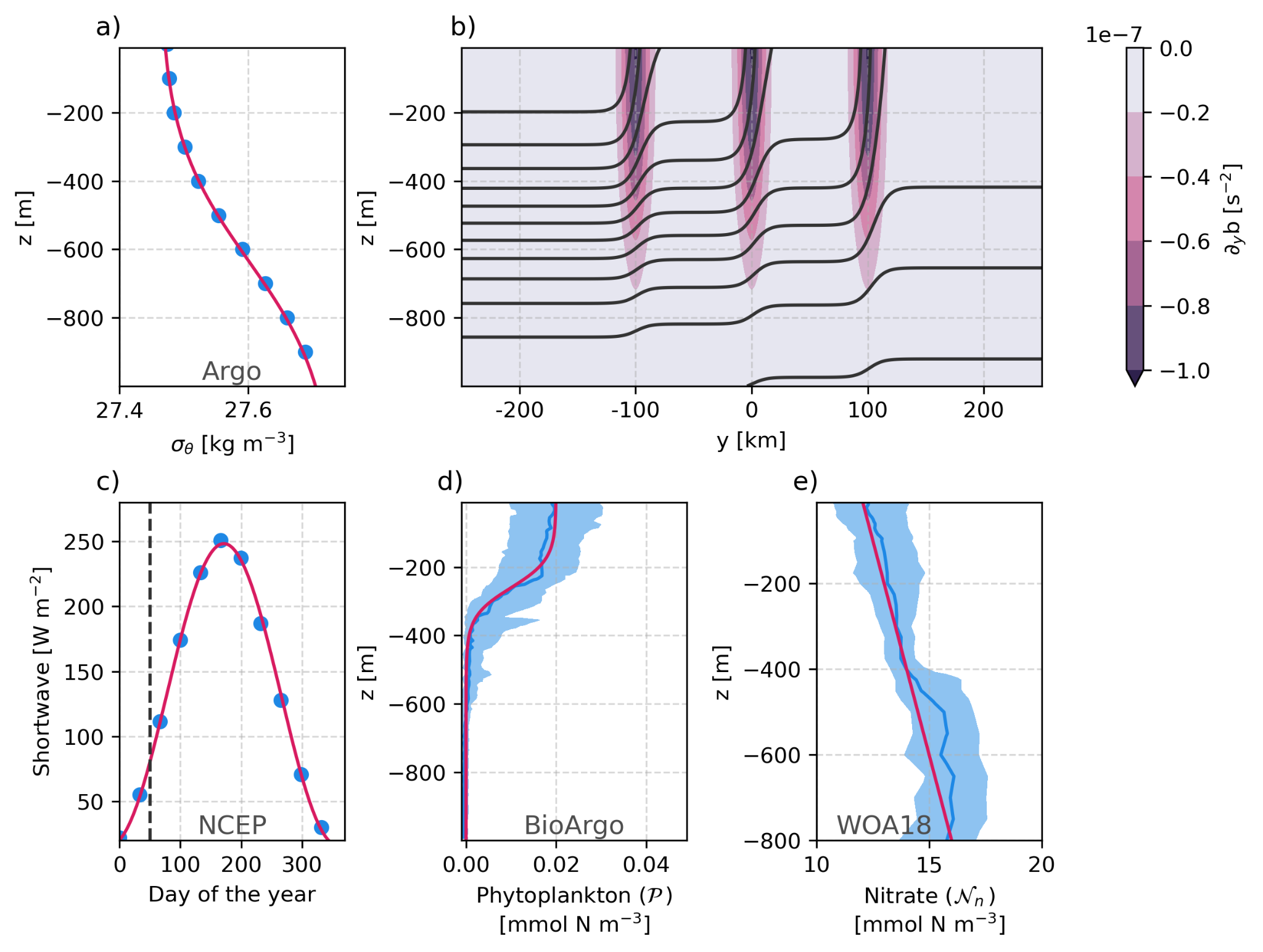 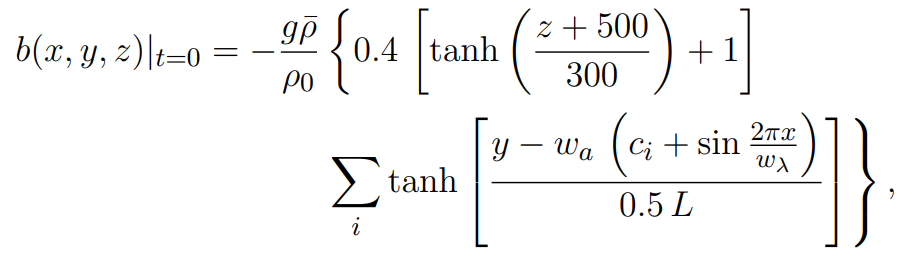 1km resolution
50 levels (1000 m)
Y: 500 km (bounded+sponges)
X: 100 km (periodic)
F-plane (60°N)
27
Initial conditions based on data - Available light
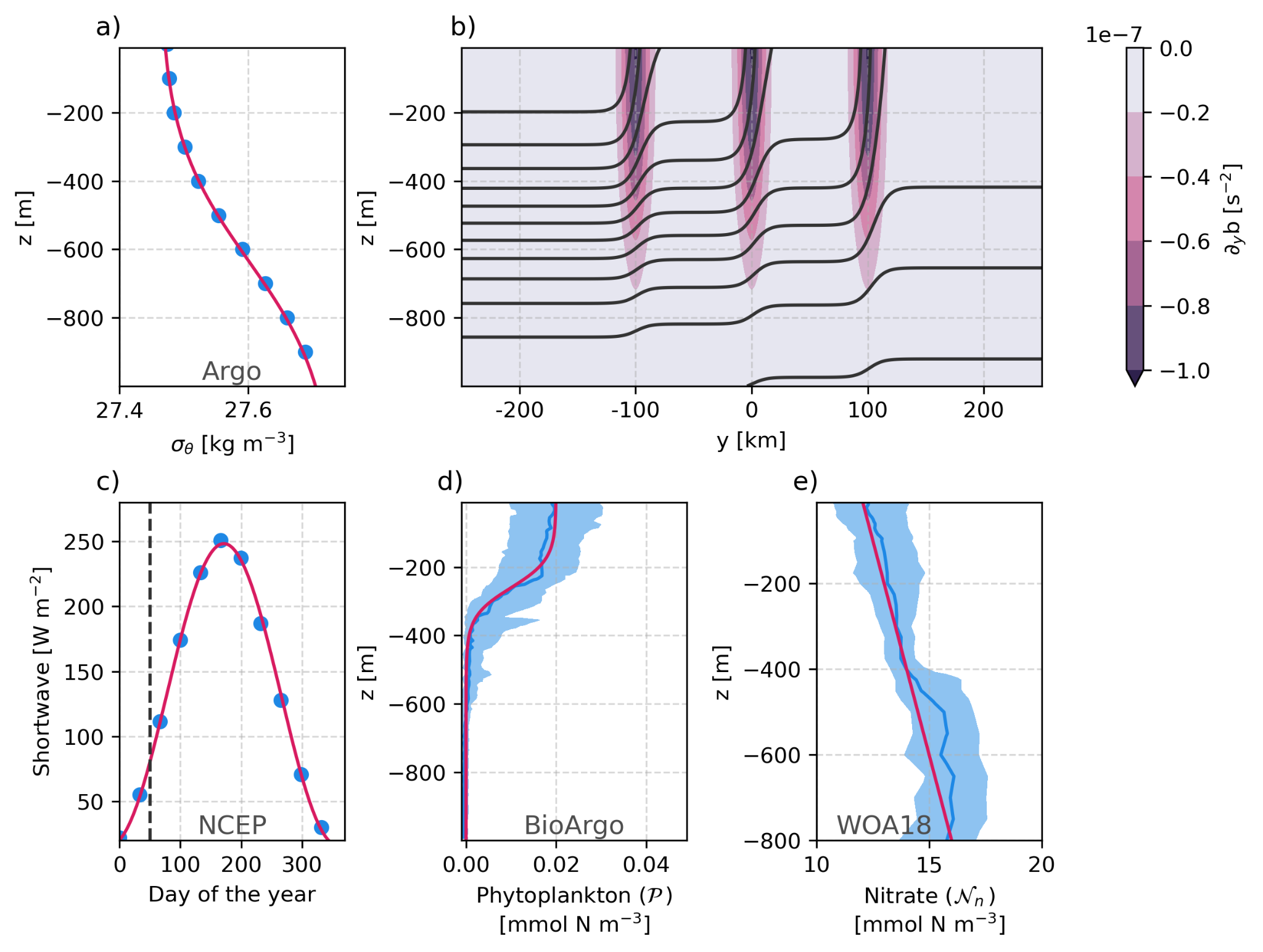 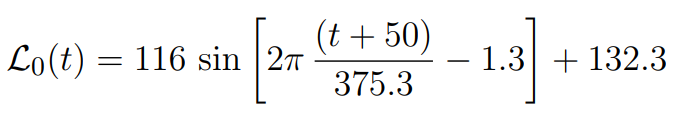 28
Initial conditions based on data - Initial phytoplankton and nitrate
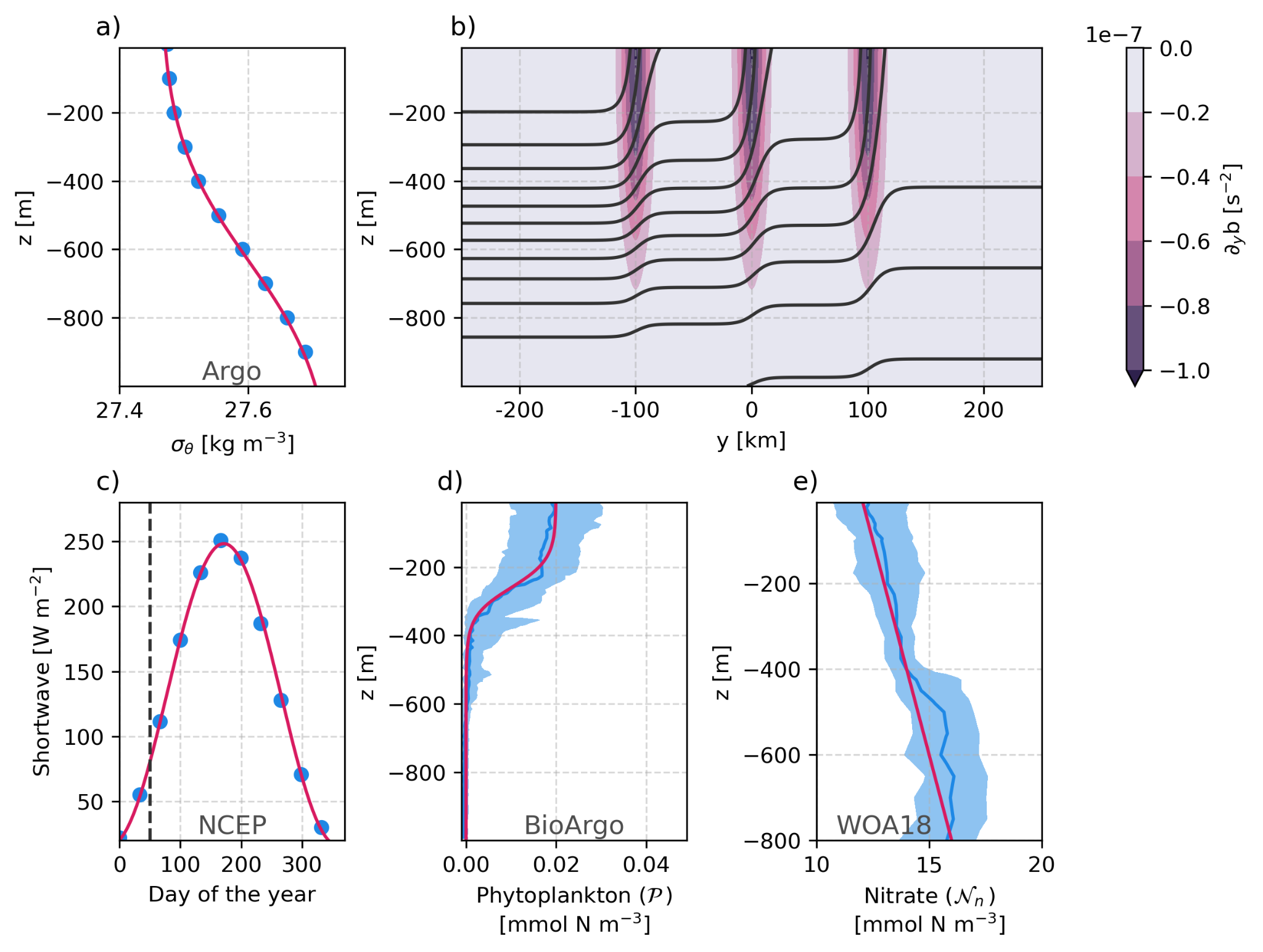 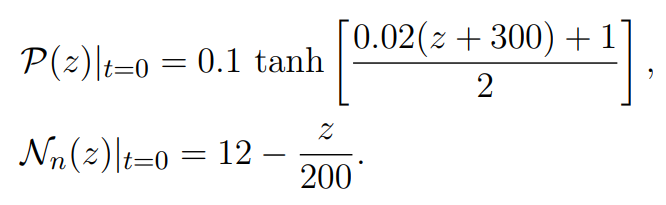 29
Unstable Fronts
3D snapshots - Vertical velocity
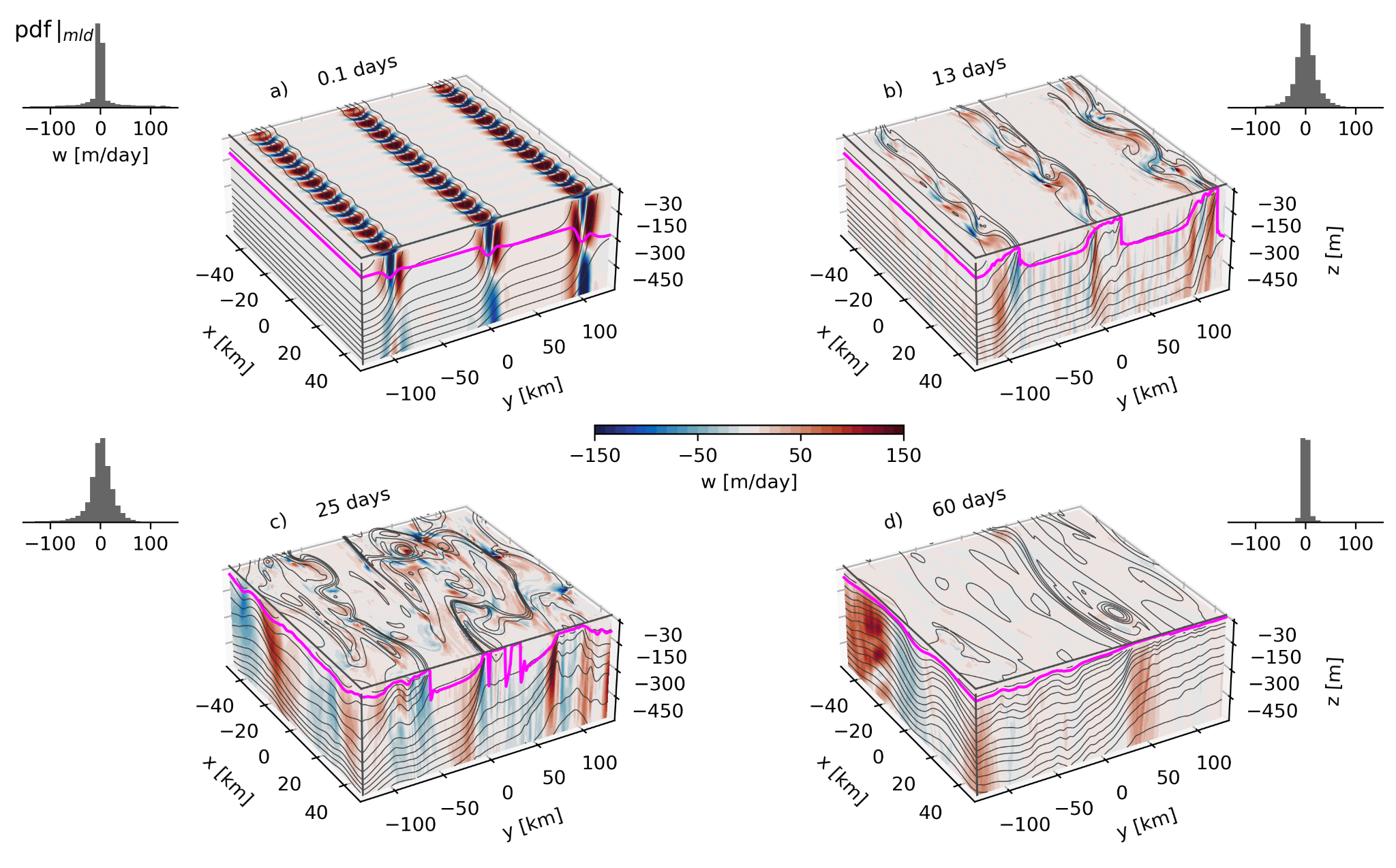 31
3D snapshots - Rossby number
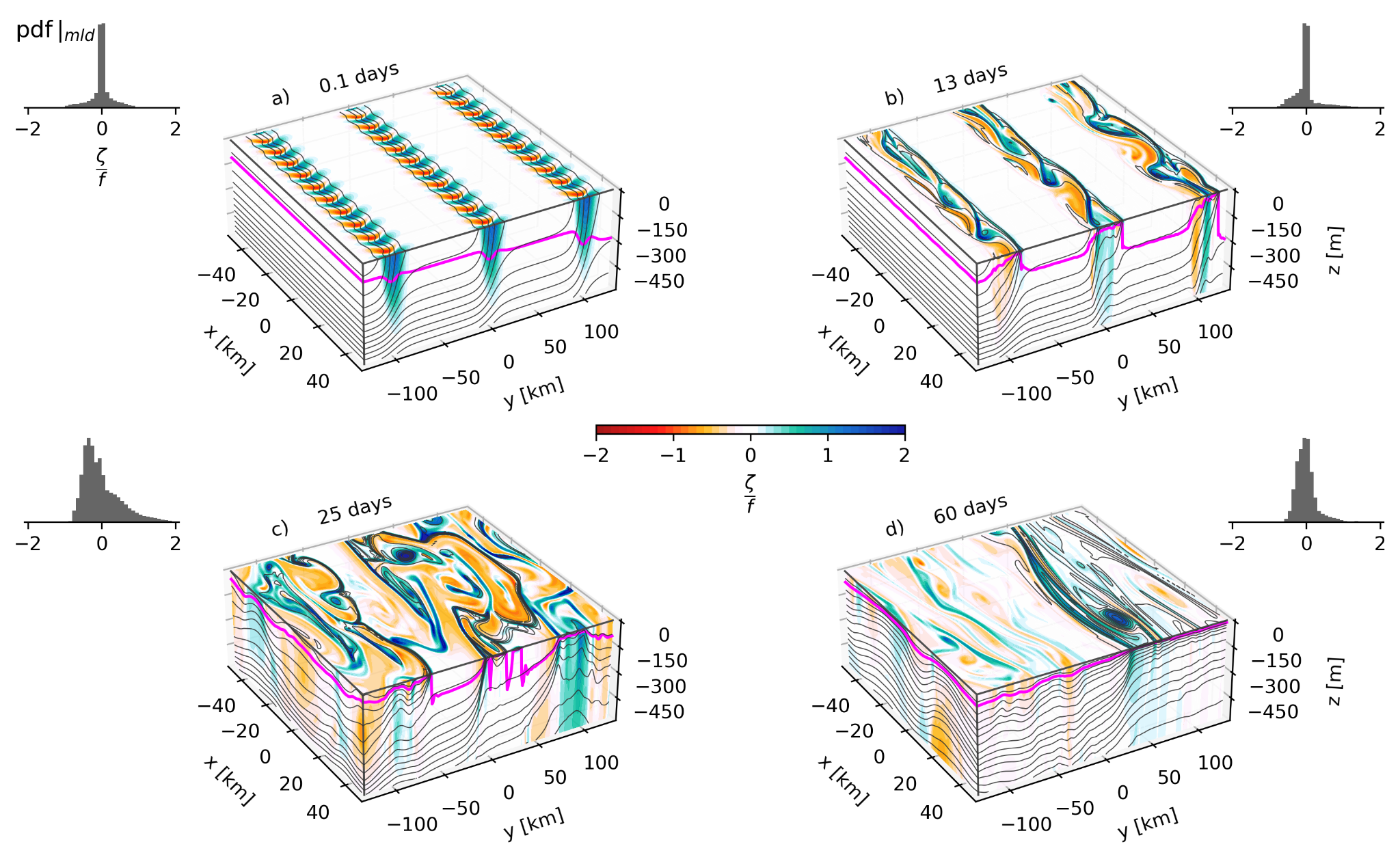 32
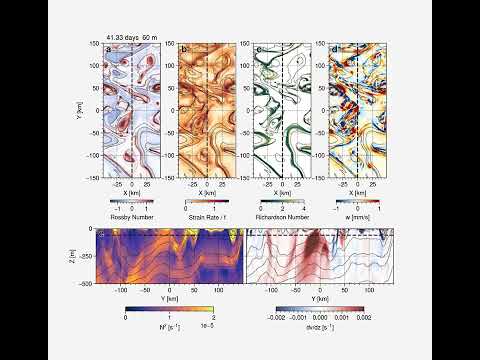 33
Coarse-grained simulations
Coarse-grained simulations
10 km
Mixed-layer eddies parameterization (MLE)
1 km
Submesoscale simulation (SUB)
Start at t=12 days
Coarse-grained SUB fields
Parameterize restratification
Fox-Kemper et al. (2011)
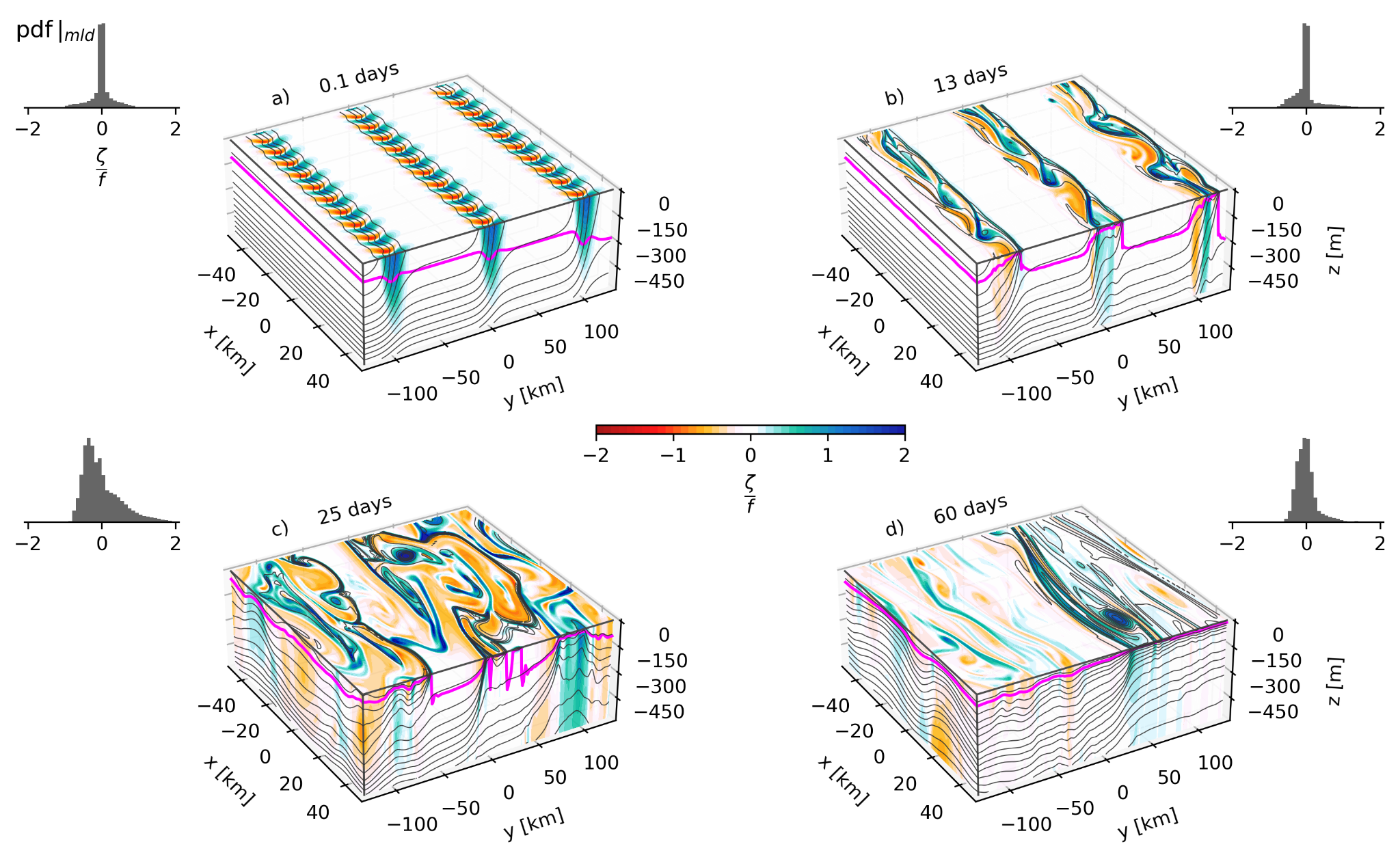 10 km
No vertical flux (NVF)
Prescribe coarse-grained restratification from SUB

Use thermal wind (0 at the bottom) for lateral advection
35
Comparing physics - Rossby Number
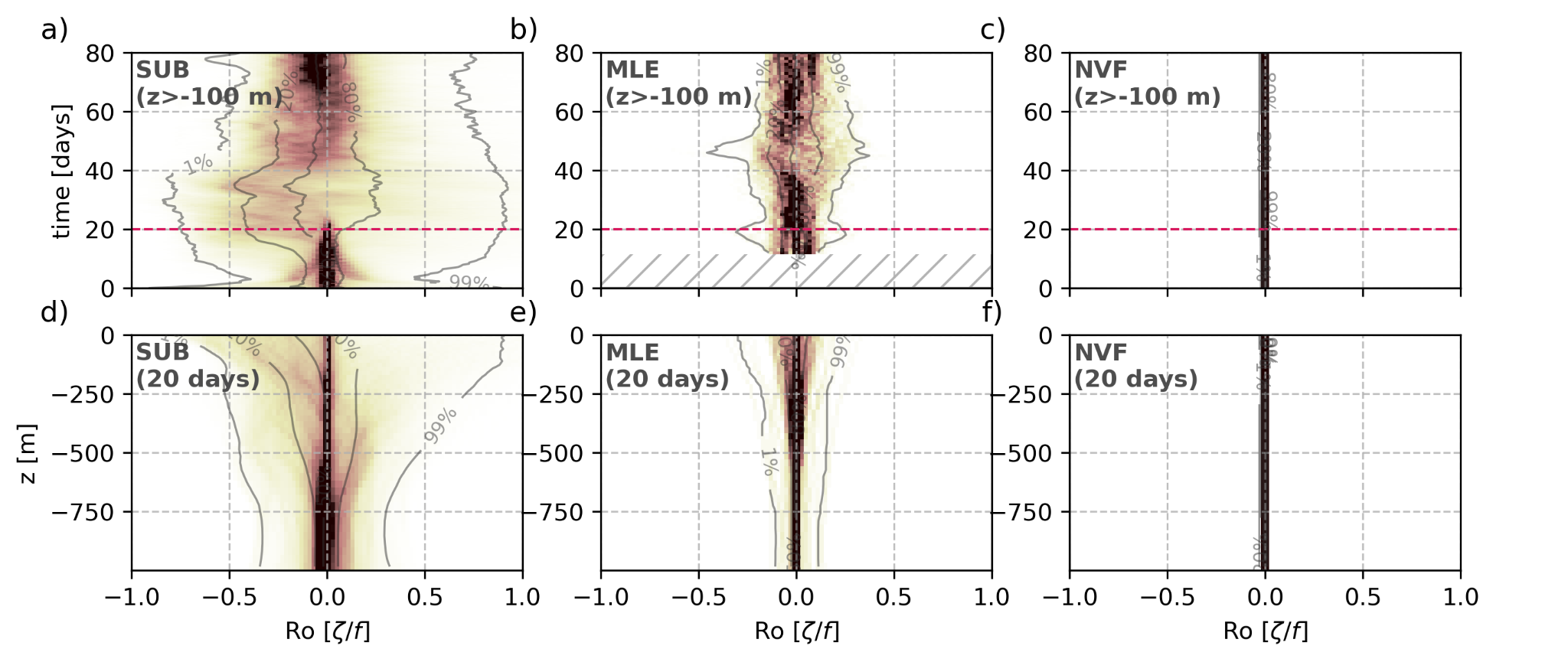 36
Comparing physics - Restratification
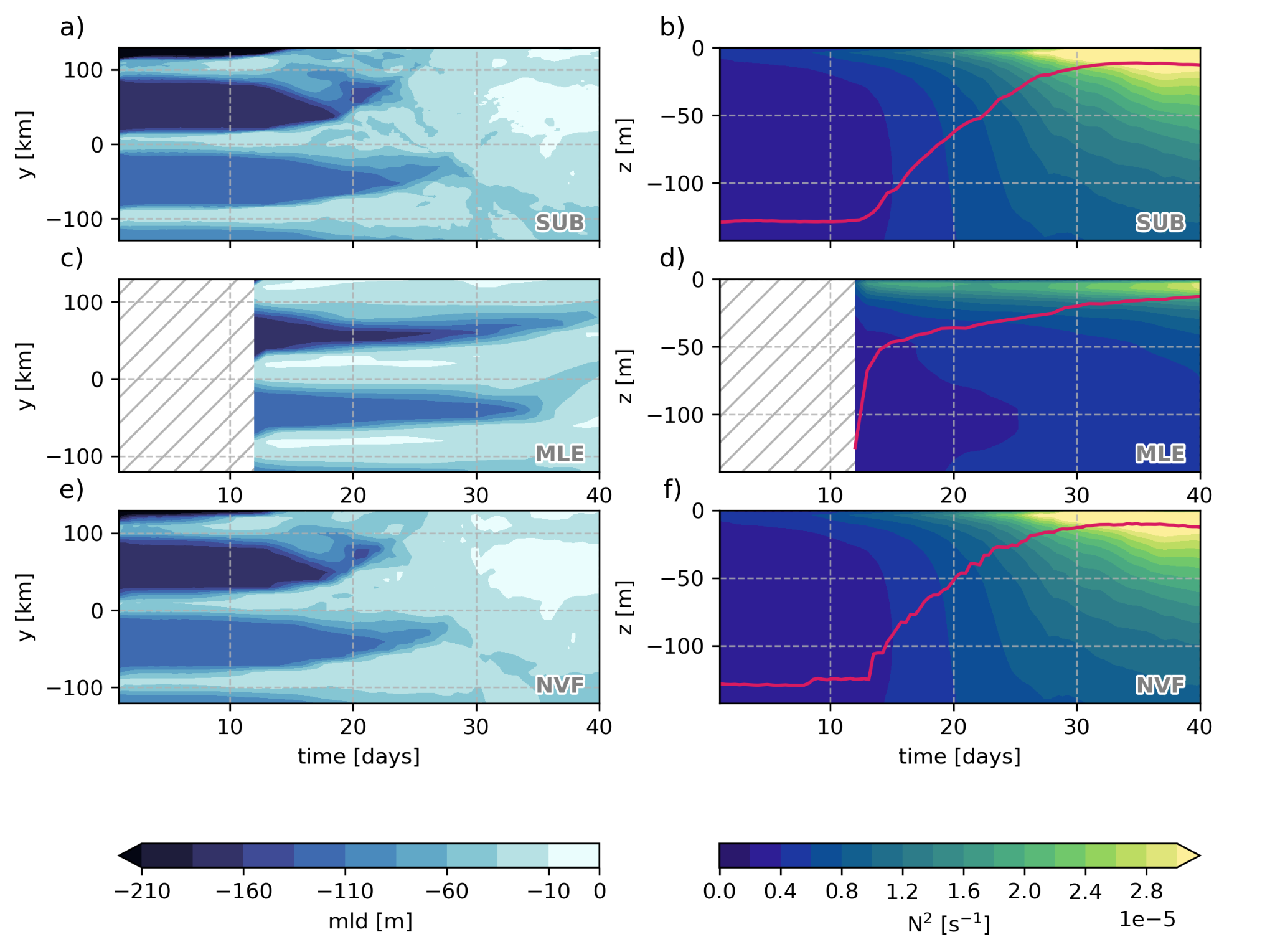 37
Springtime bloom
Mean vertically integrated new production
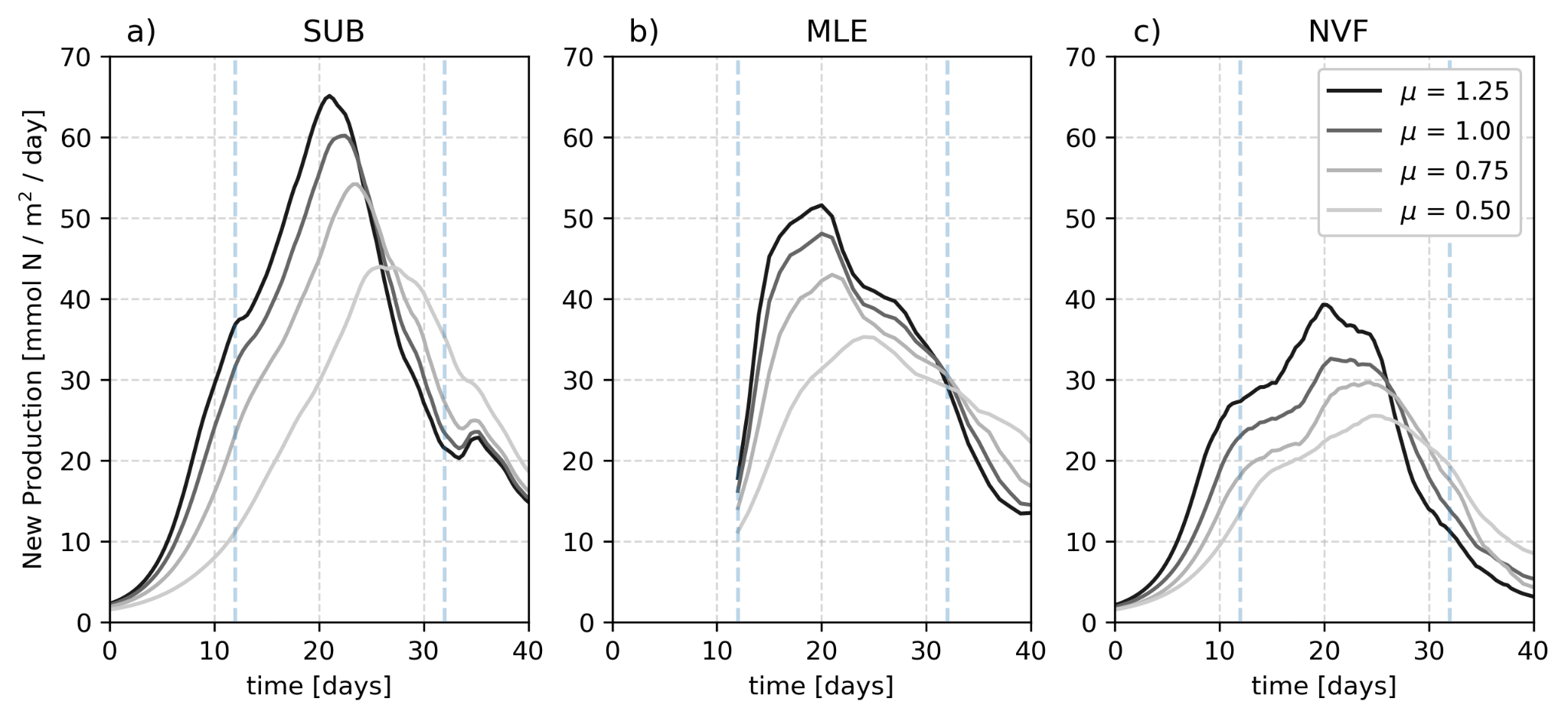 39
Mean vertically integrated new production
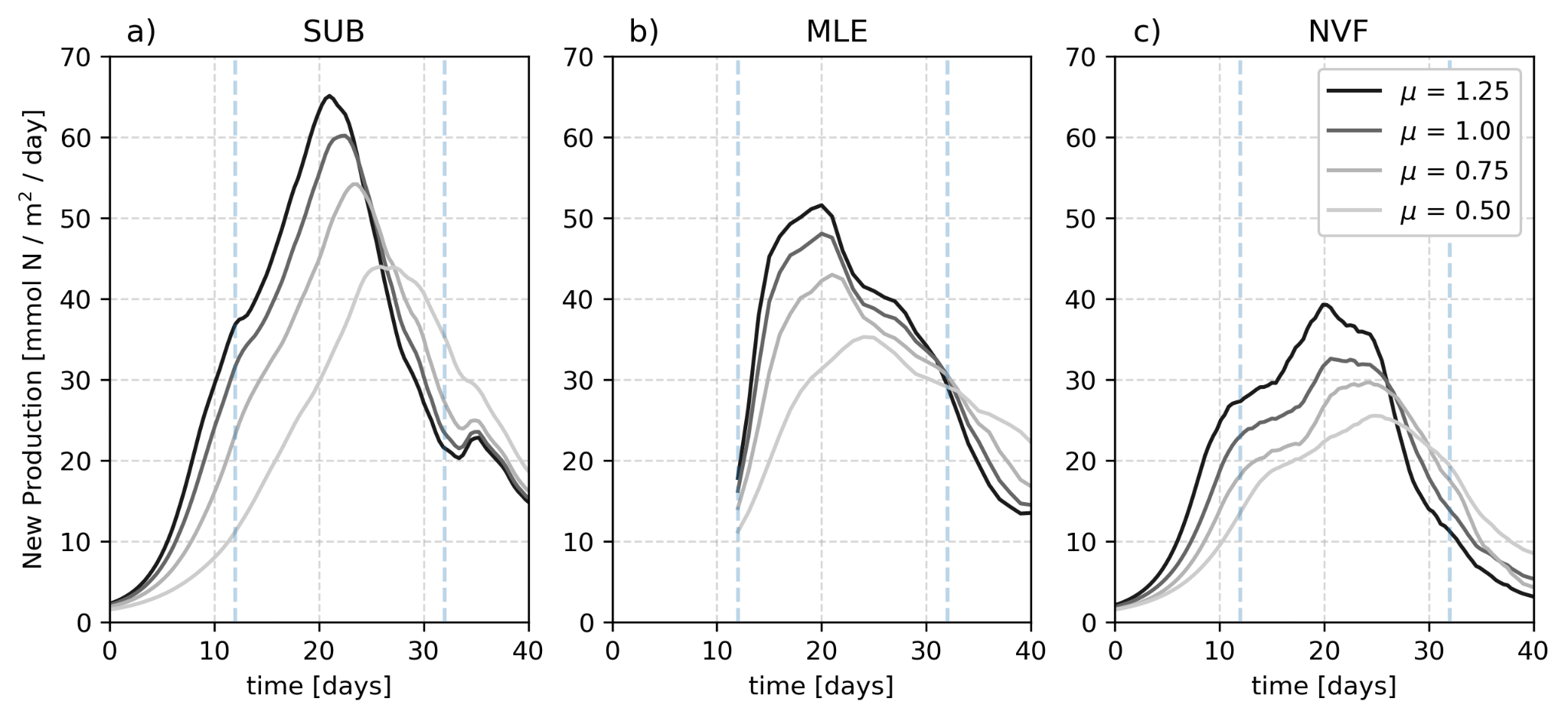 40
Mean vertically integrated new production
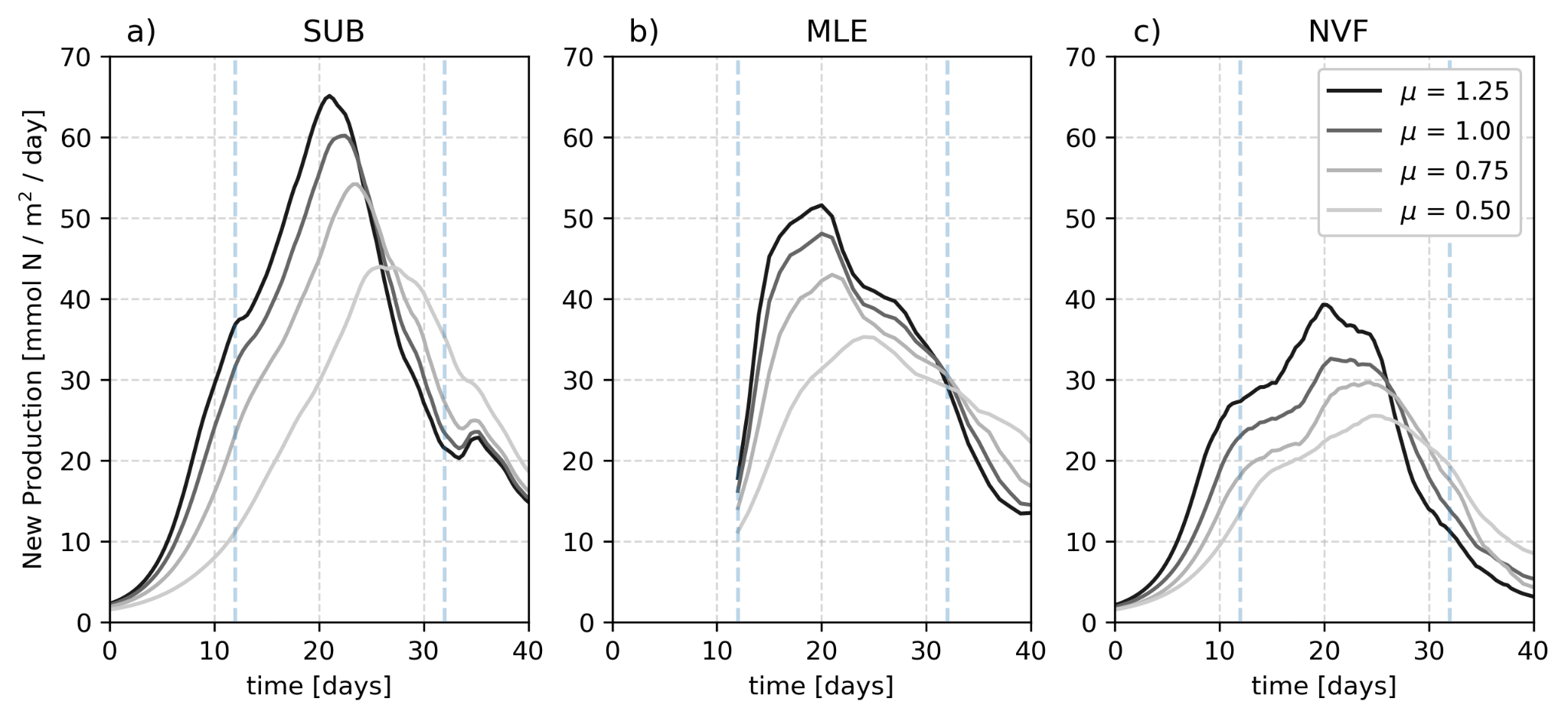 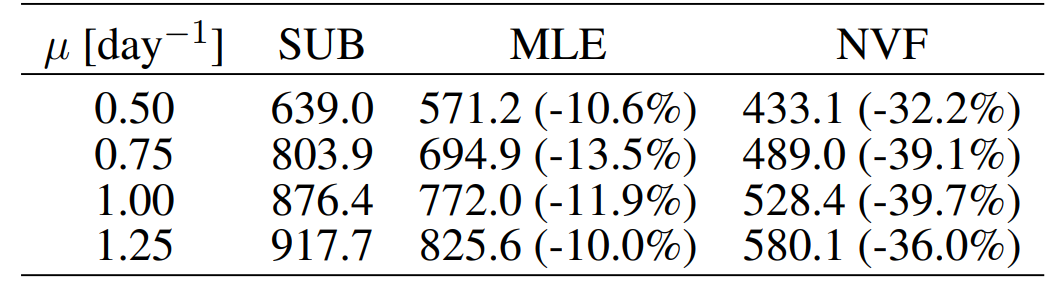 41
Cross-front and vertical distribution of new production
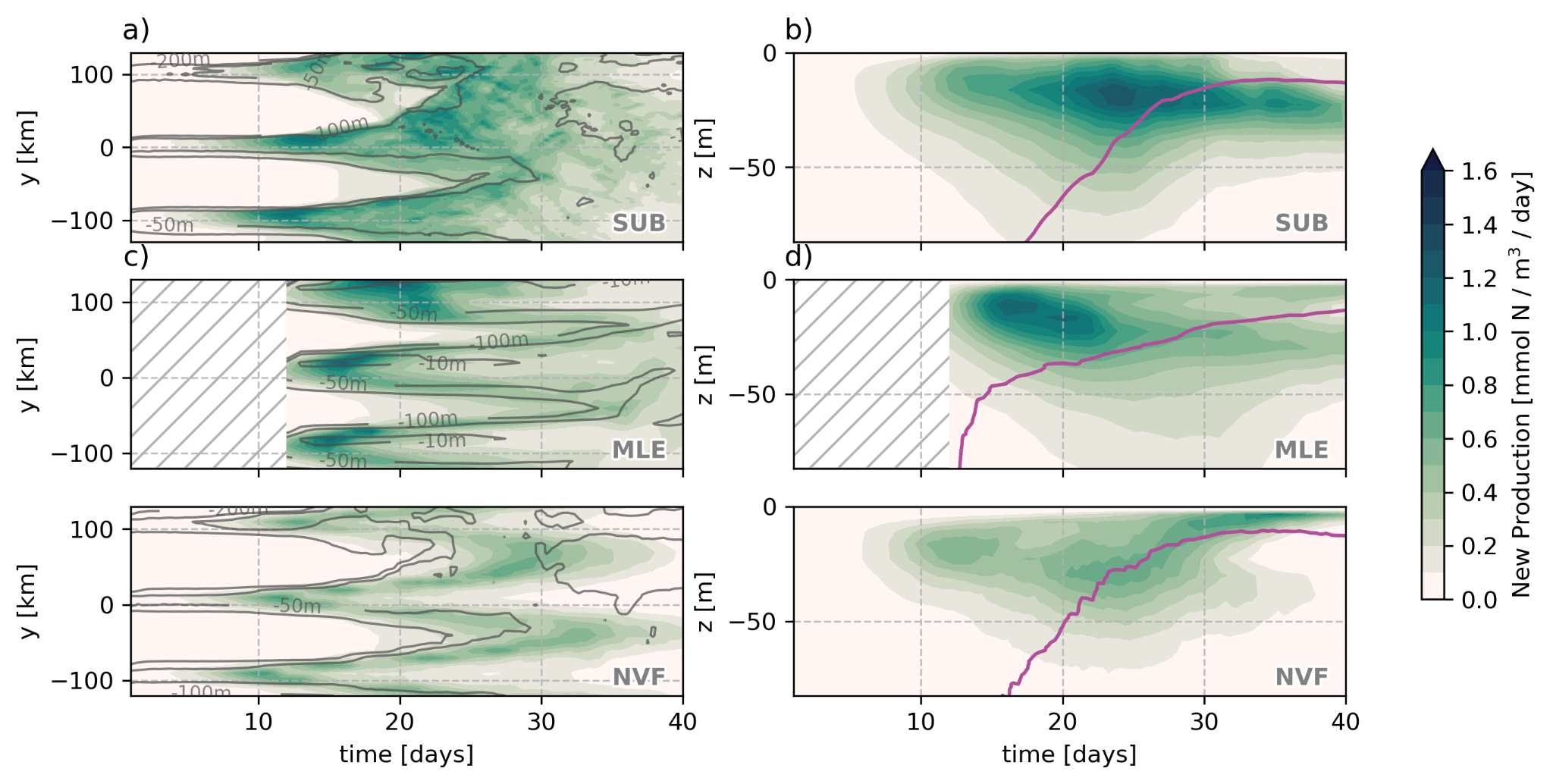 42
Nutrient fluxes
Cross-front and vertical distribution of new production
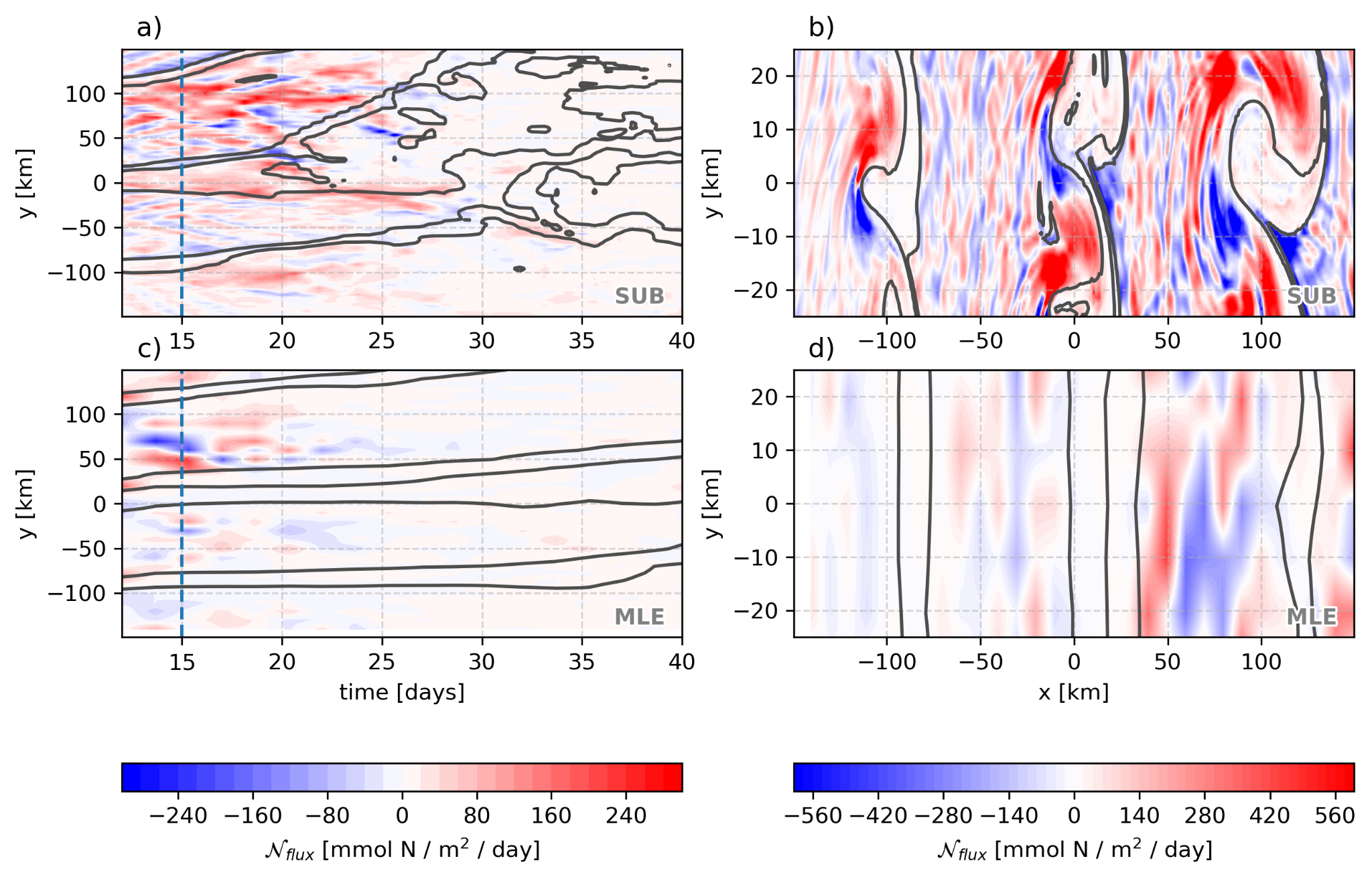 44
Cross-front and vertical distribution of new production
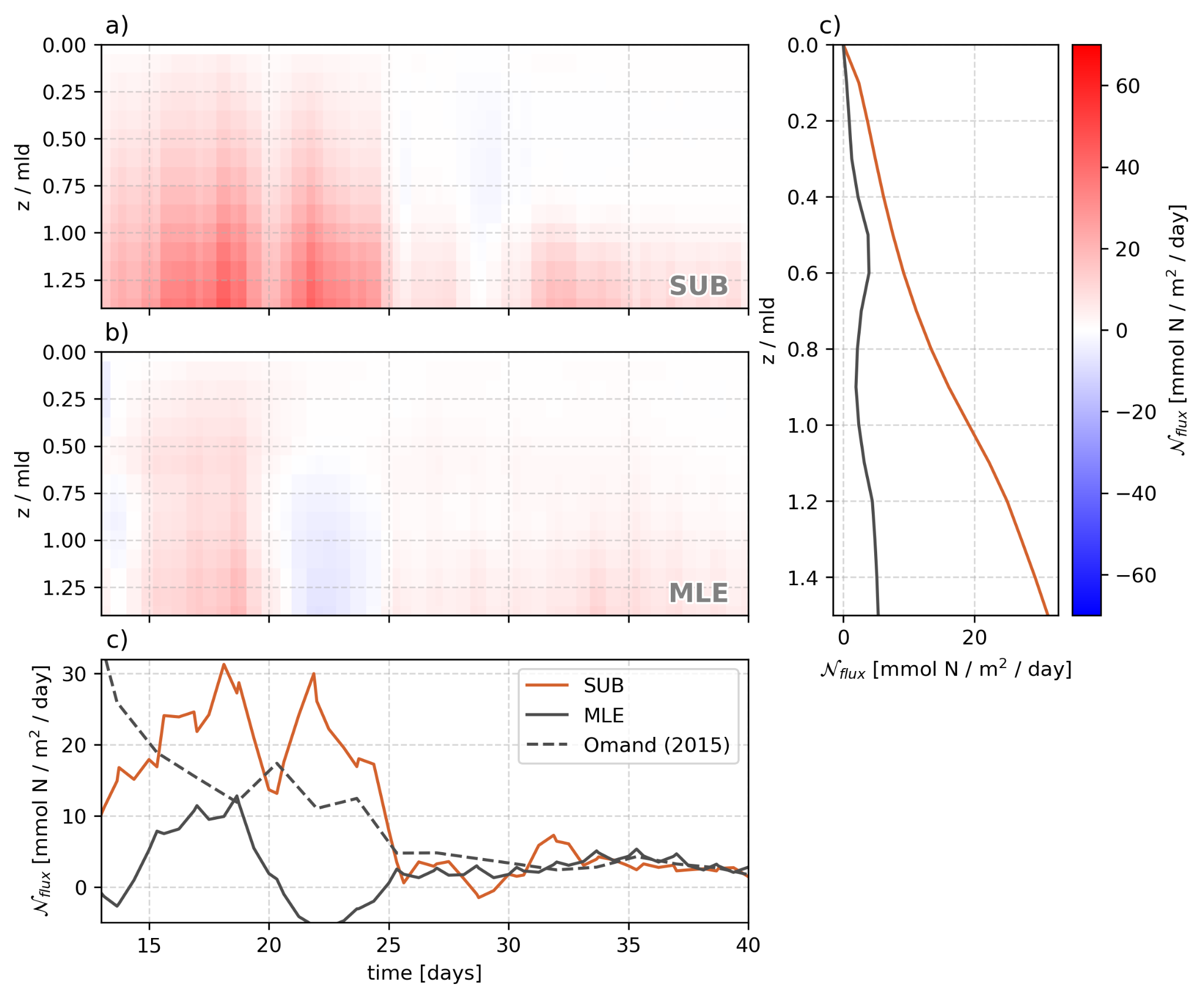 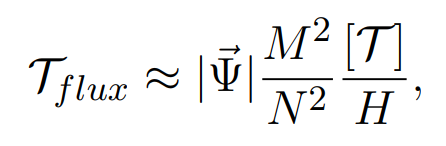 45
Summary and Acknowledgements
Summary
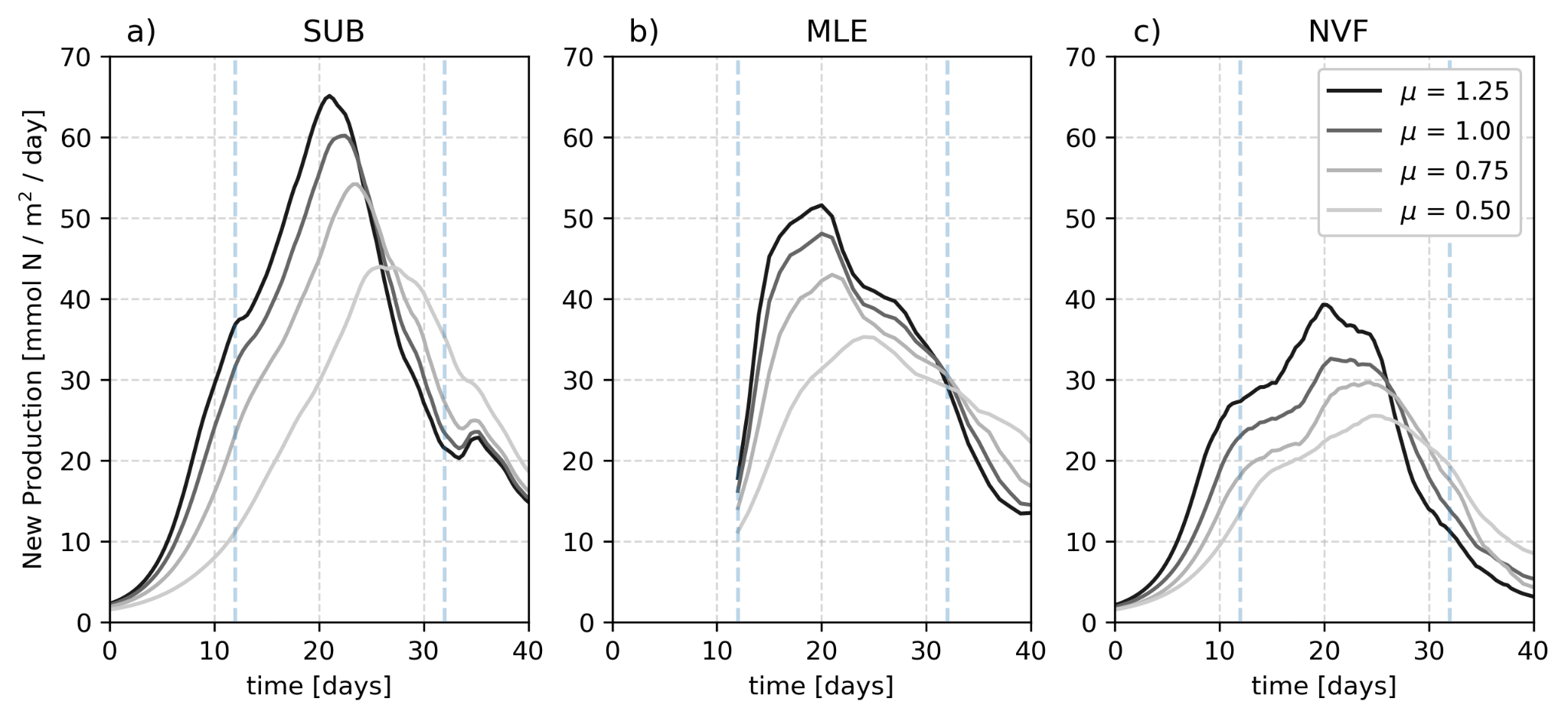 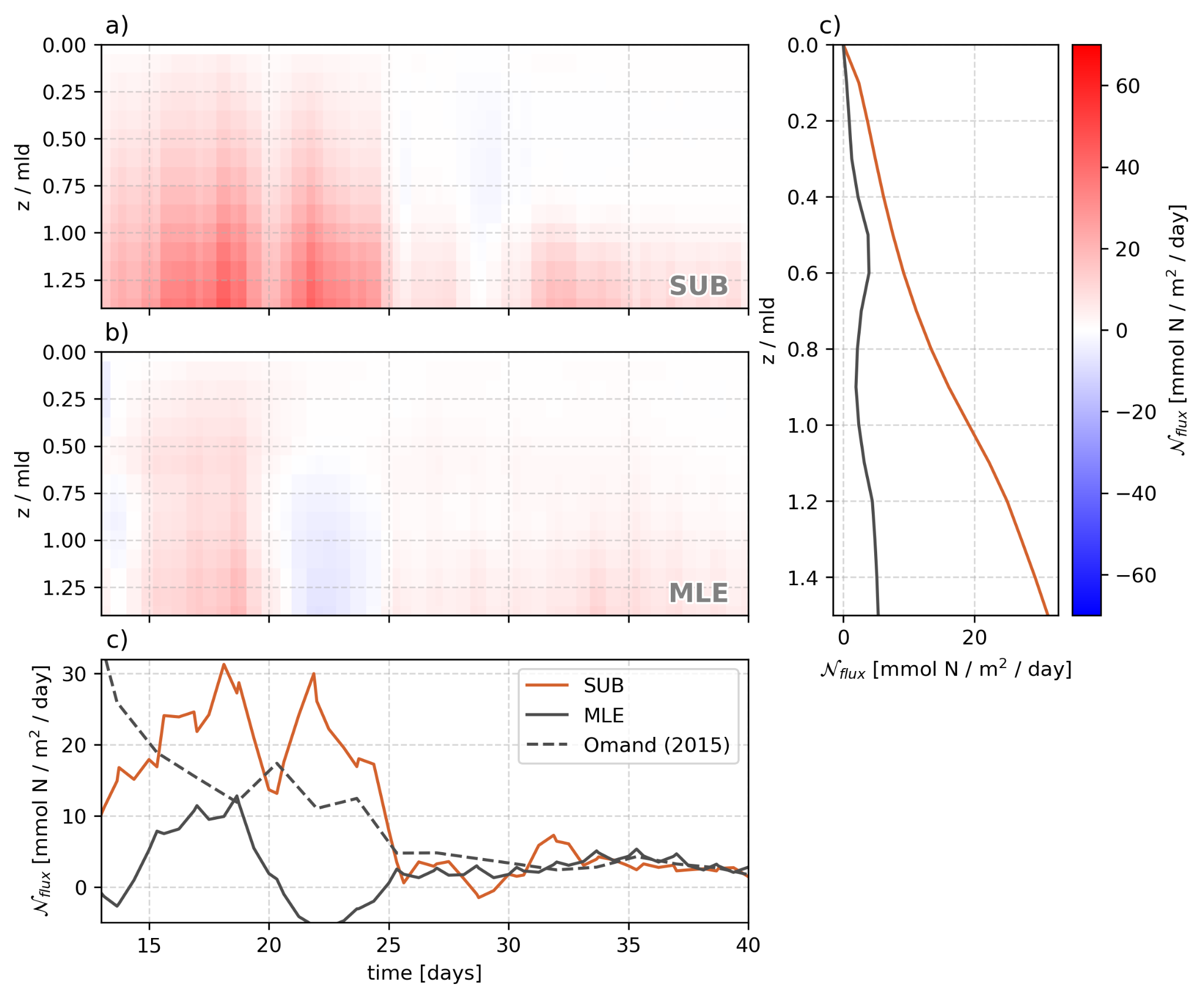 To date:
Although having similar/same restratification, new production is reduced by 12-39%
The main difference is the vertical flux of nutrients
Differences slightly higher for an optimum maximum nitrate uptake
MLE parameterization doesn’t capture vertical fluxes at the MLD
Omand (2015) parameterization does a better job with some caveats
To later:
How does this scenario change for year-long simulations and surface heat and momentum fluxes?
More complex biogeochemical model?
47
Acknowledgments
Open-source:
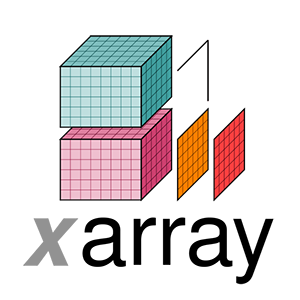 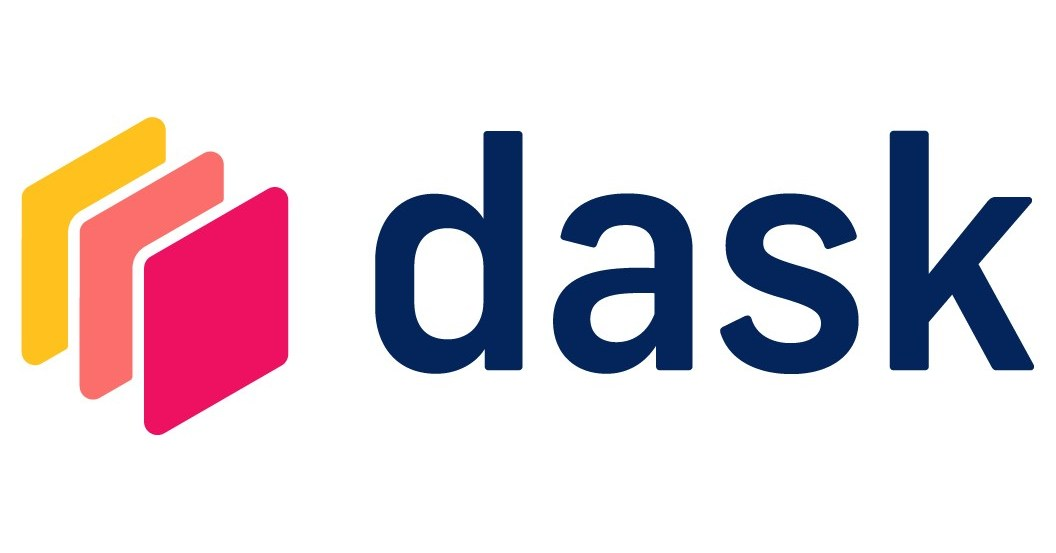 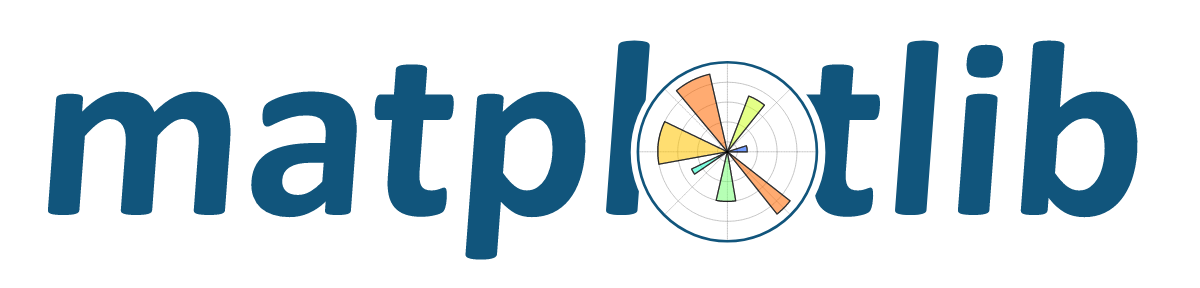 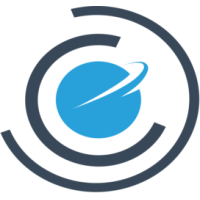 xgcm
FFmpeg
xhistogram
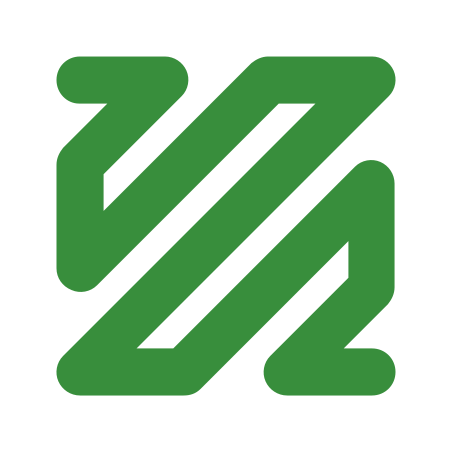 Oceananigans.jl
Special thanks:
All code for simulations and analysis:
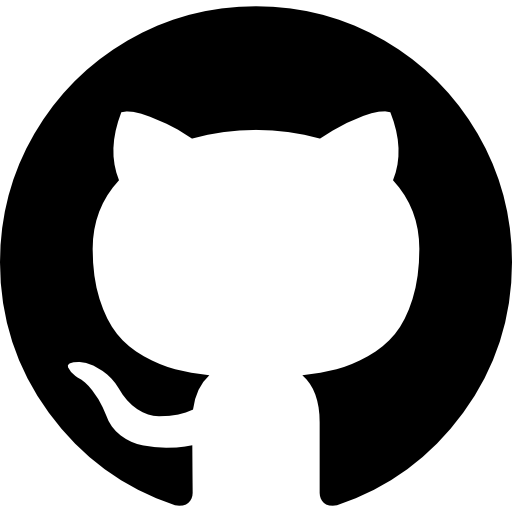 GitHub
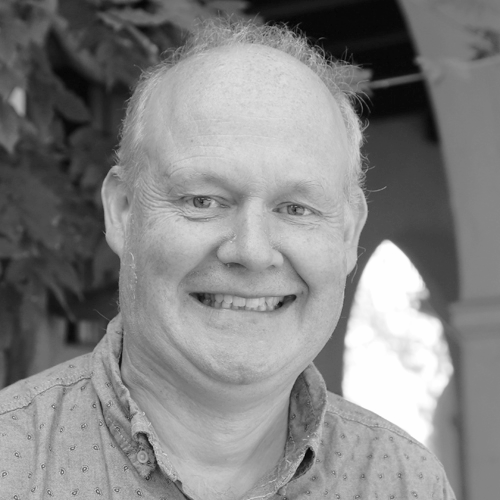 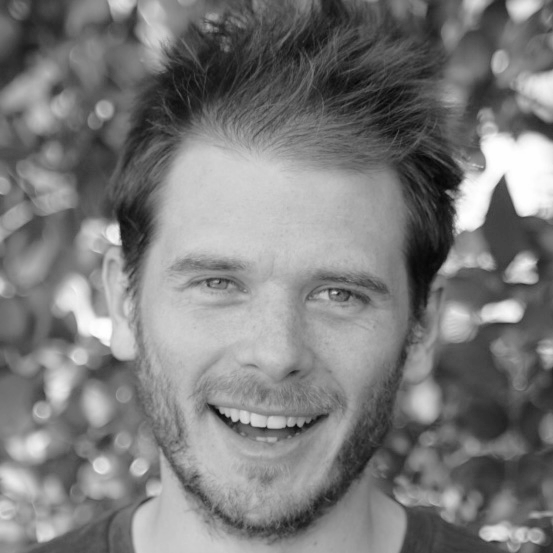 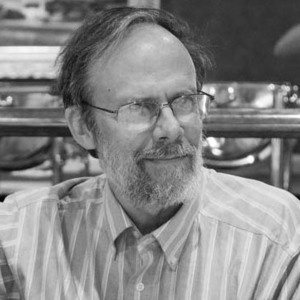 @iuryt/Bioceananigans.jl (public)
@iuryt/NorthAtlanticBloom.jl (private)
(available by publication)
Chris Hill
Gregory Wagner
Glenn Flierl
48
Backup slides
Mixed-layer eddies parameterization (MLE)
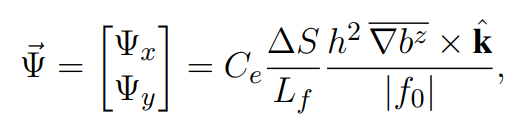 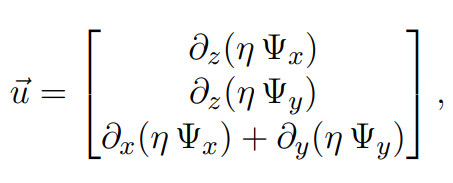 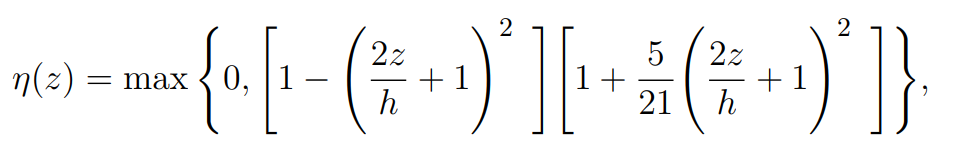 50